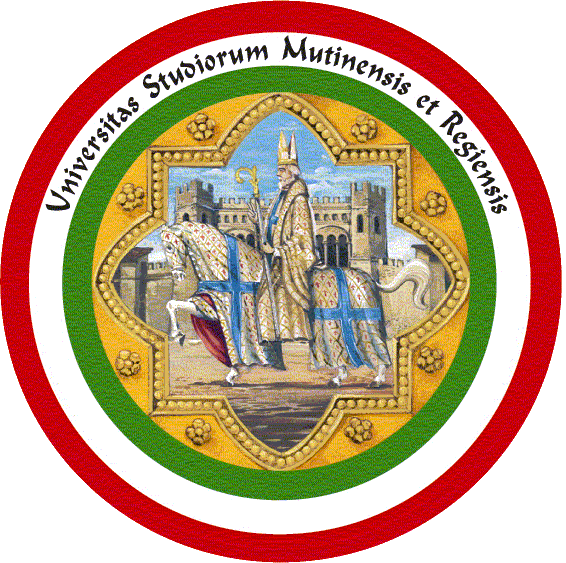 VIOLA: un'applicazione ANDROID che rivoluziona lo shopping
Candidato:	Marco OrlandoRelatore:	Professoressa Sonia Bergamaschi
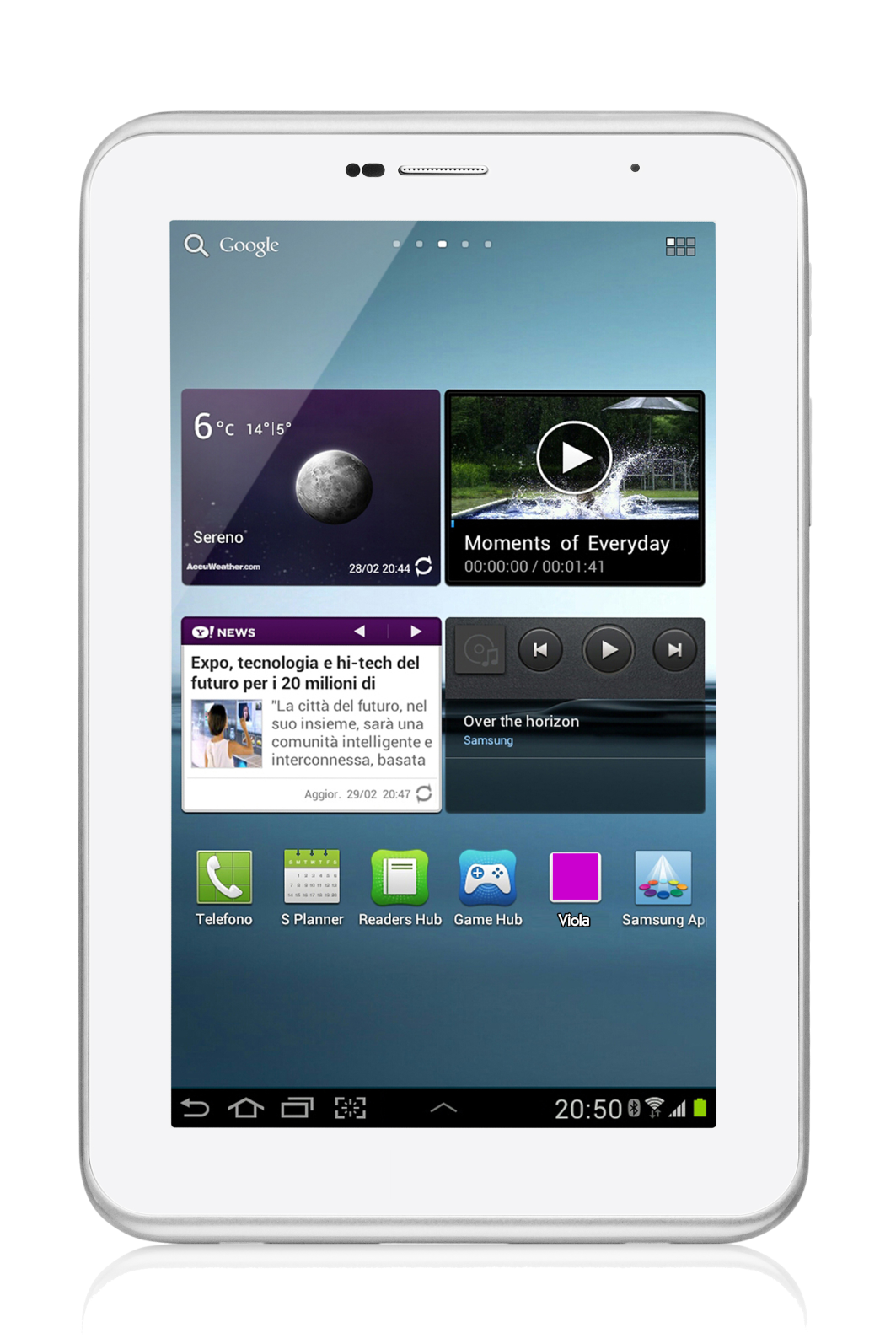 VIOLA
Applicazione Android
Piccoli Negozi
Turismo
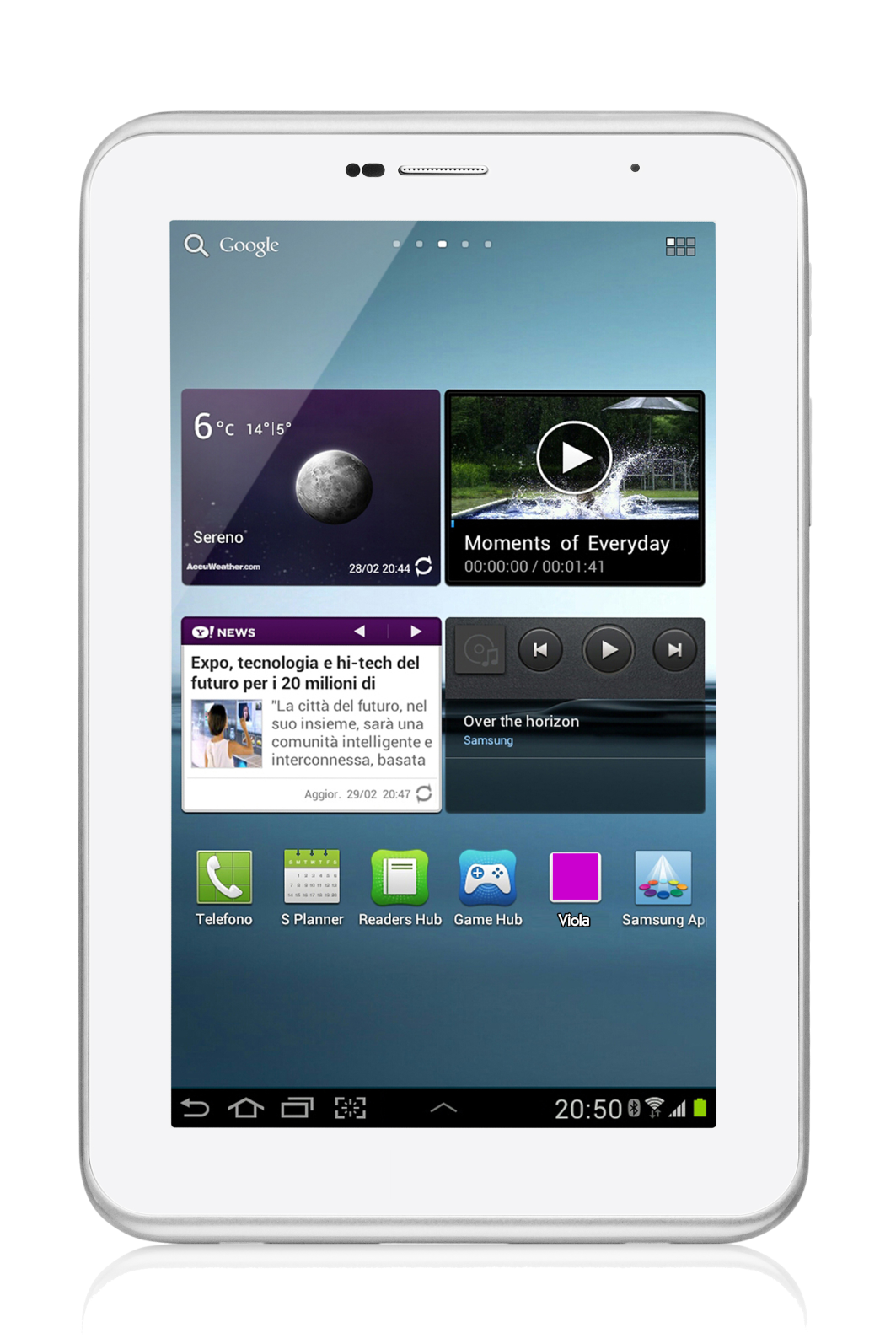 Login
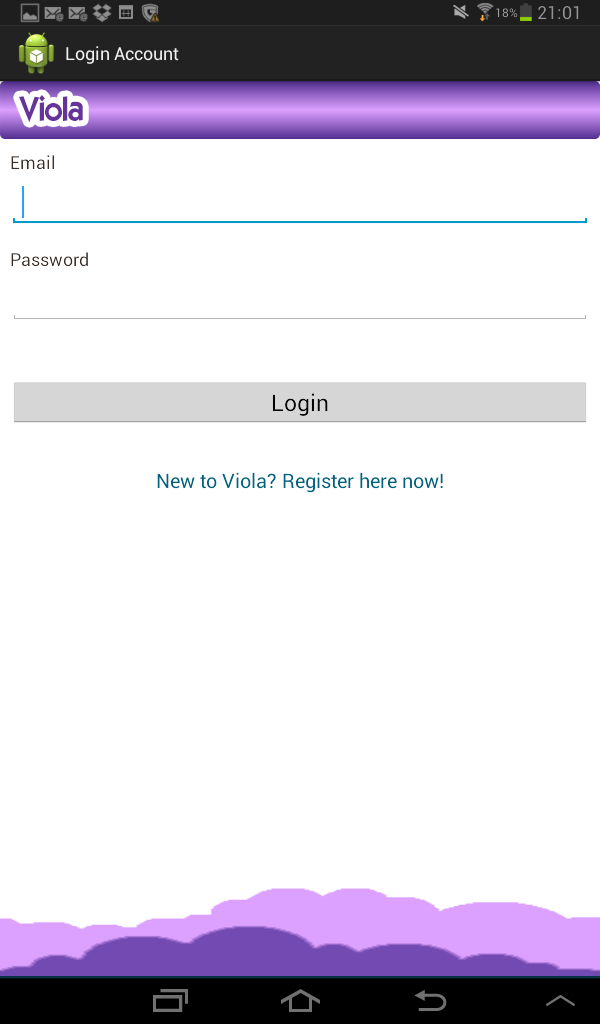 Database primario
Database secondario
Crittografia
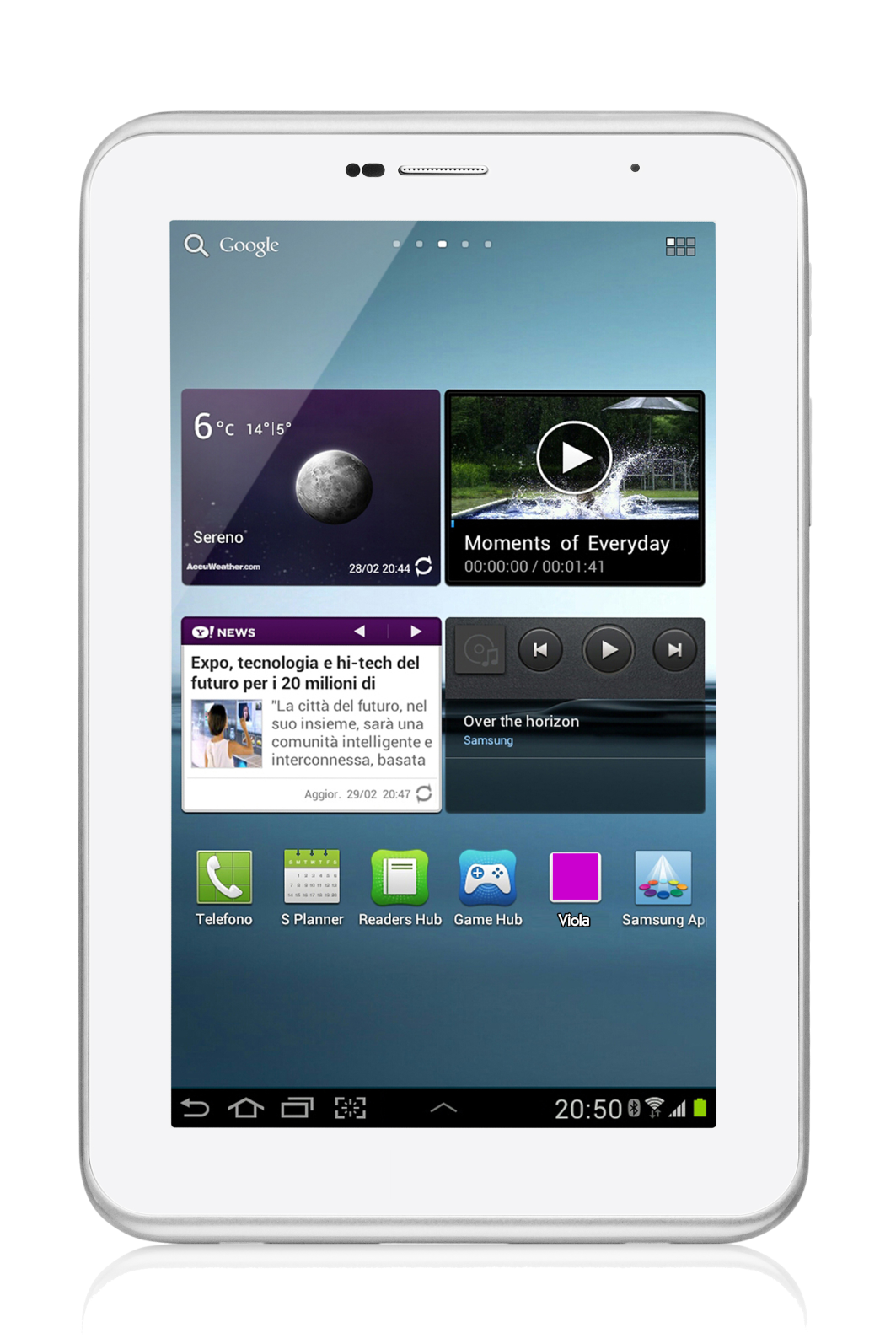 Login
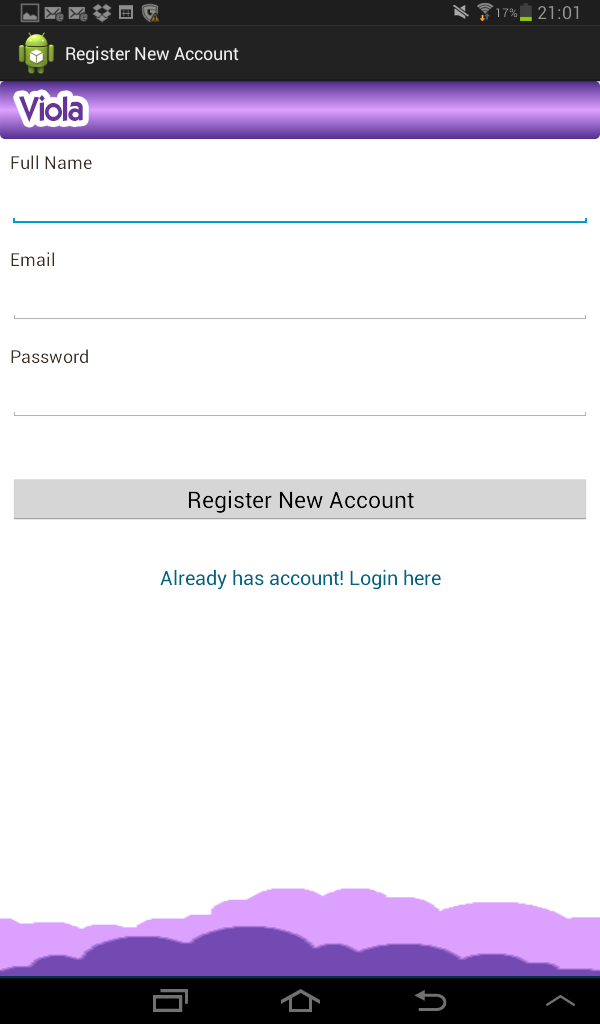 Database primario
Database secondario
Crittografia
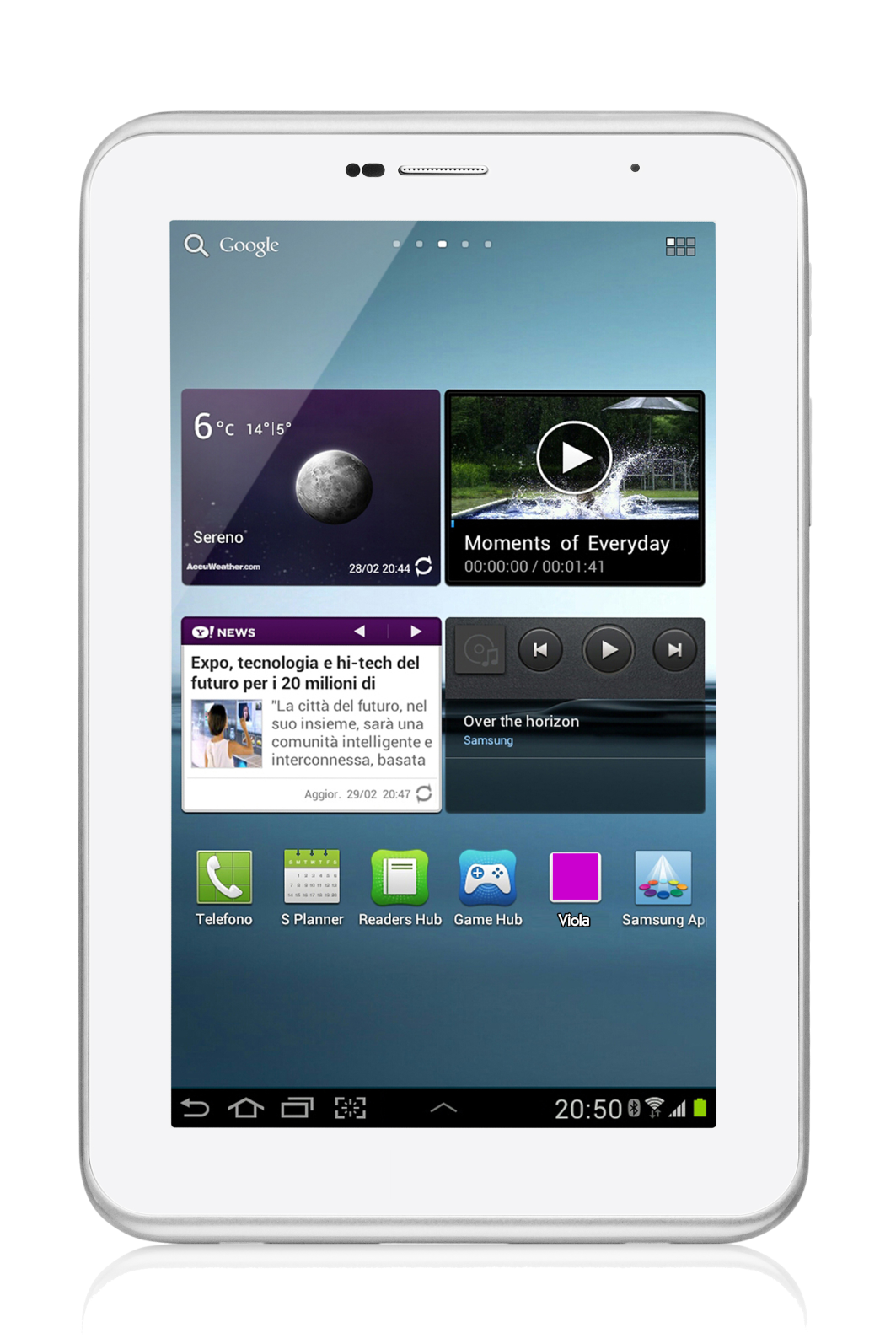 Home
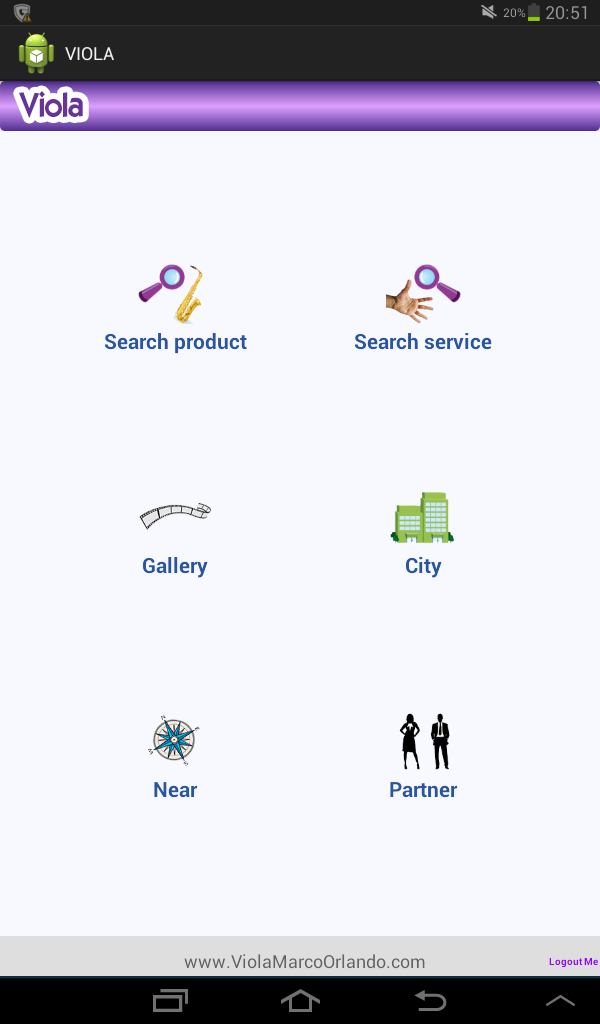 Header 
Footer
Disposizione icone
Semplicità
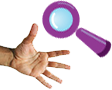 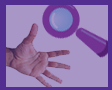 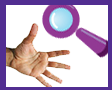 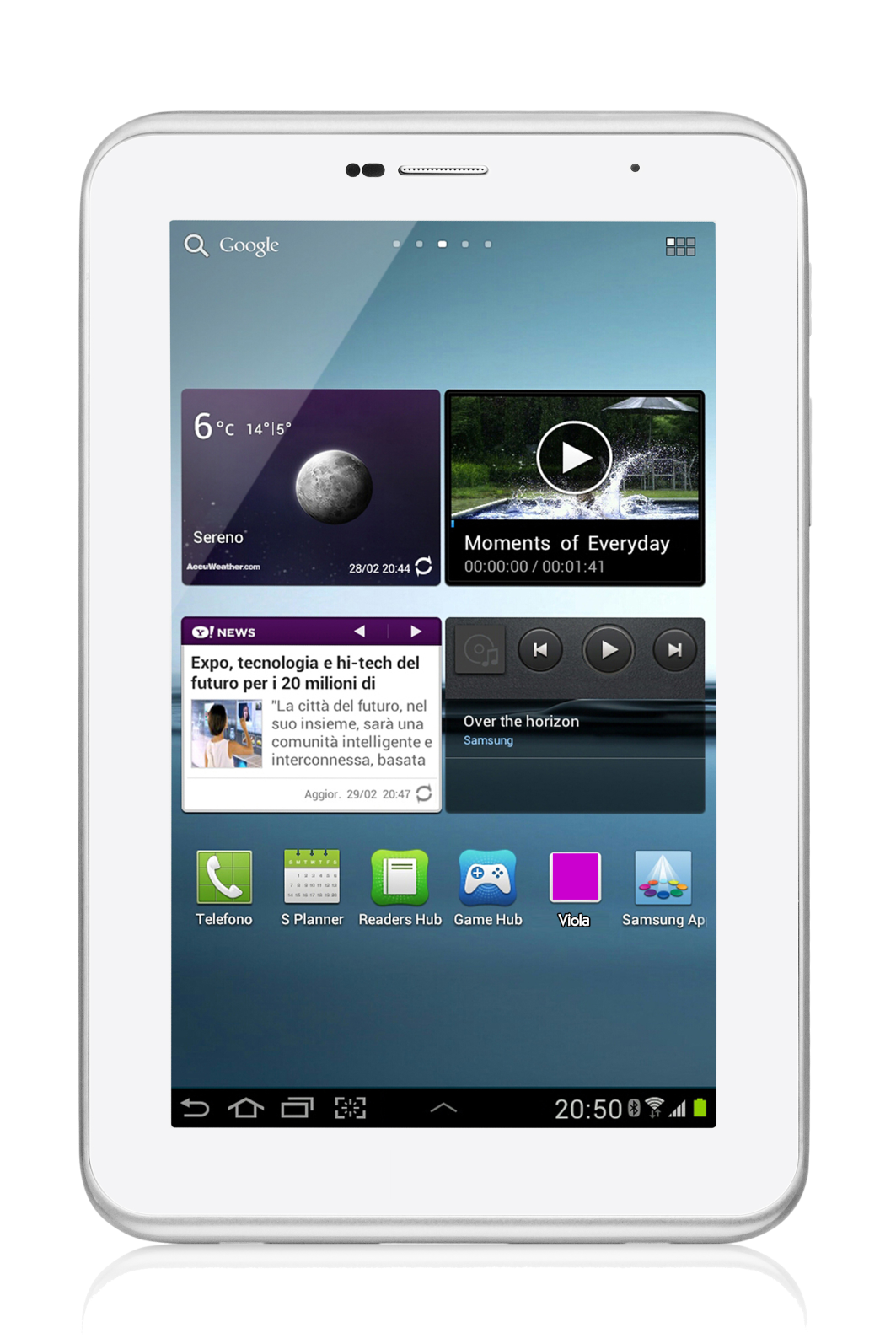 Cerca Prodotto
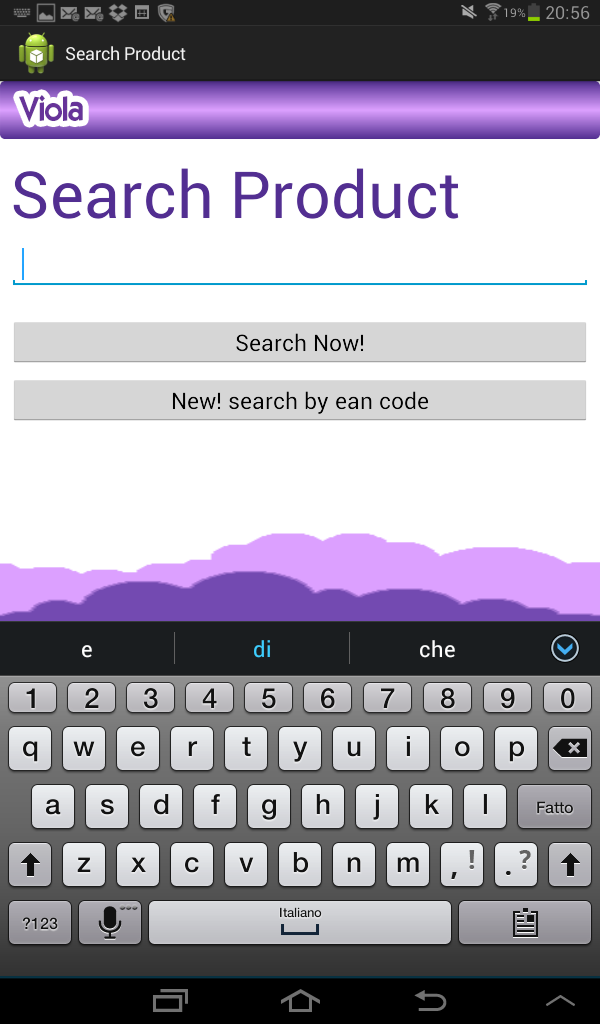 Database primario
Ricerca con codice a barre
Controllo input
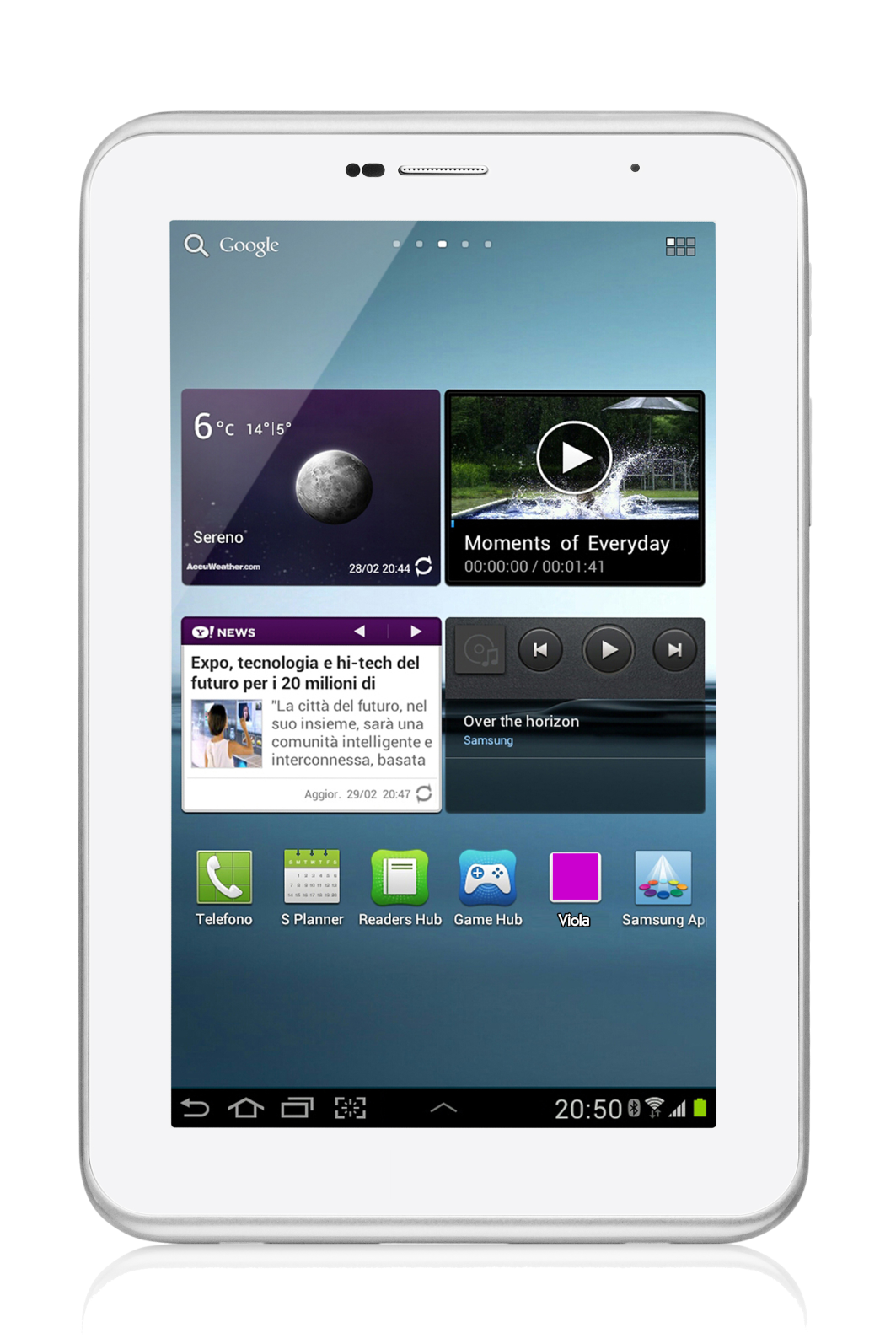 Cerca Prodotto
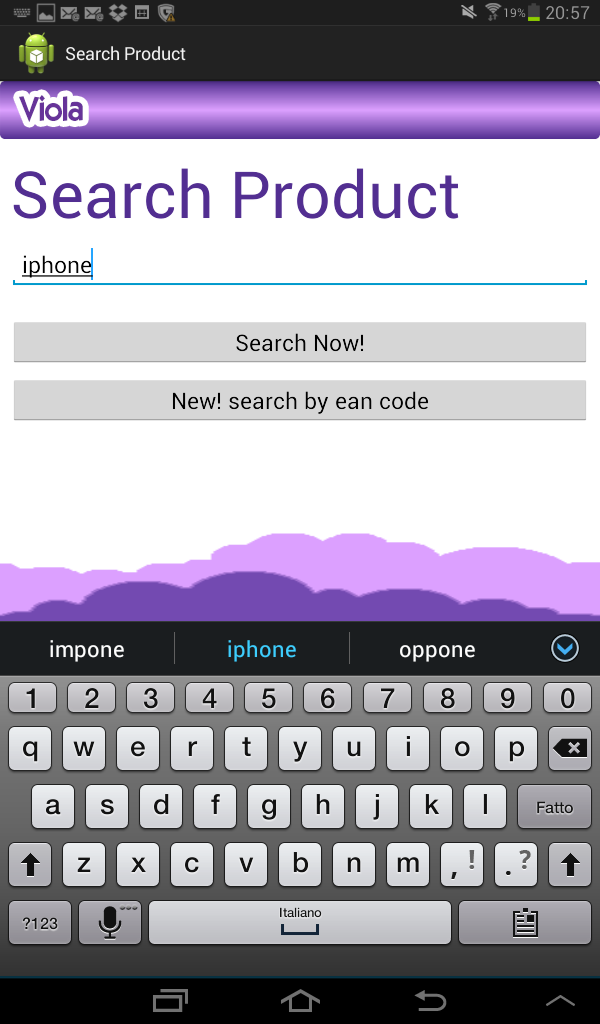 Database primario
Ricerca con codice a barre
Controllo input
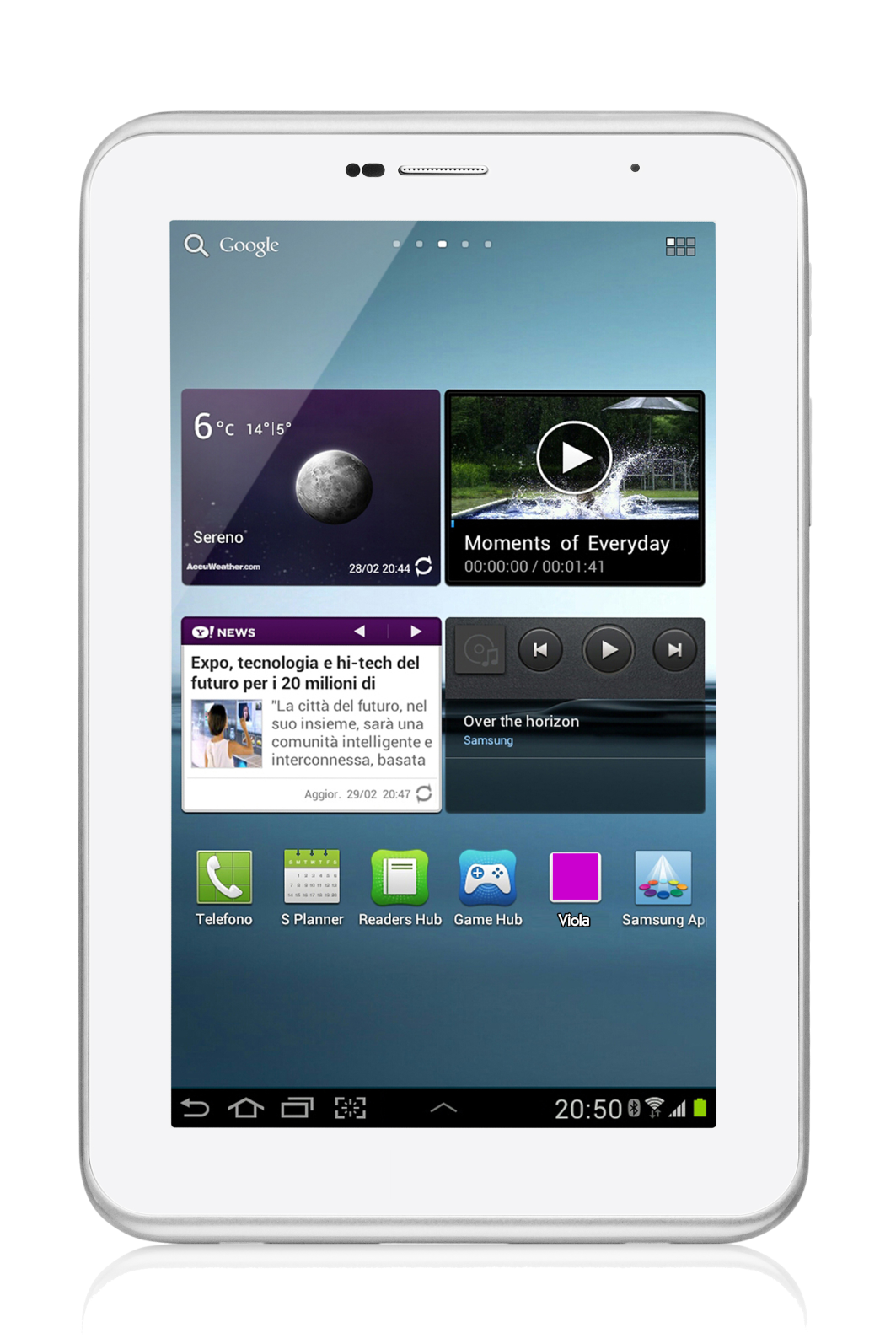 Cerca Prodotto
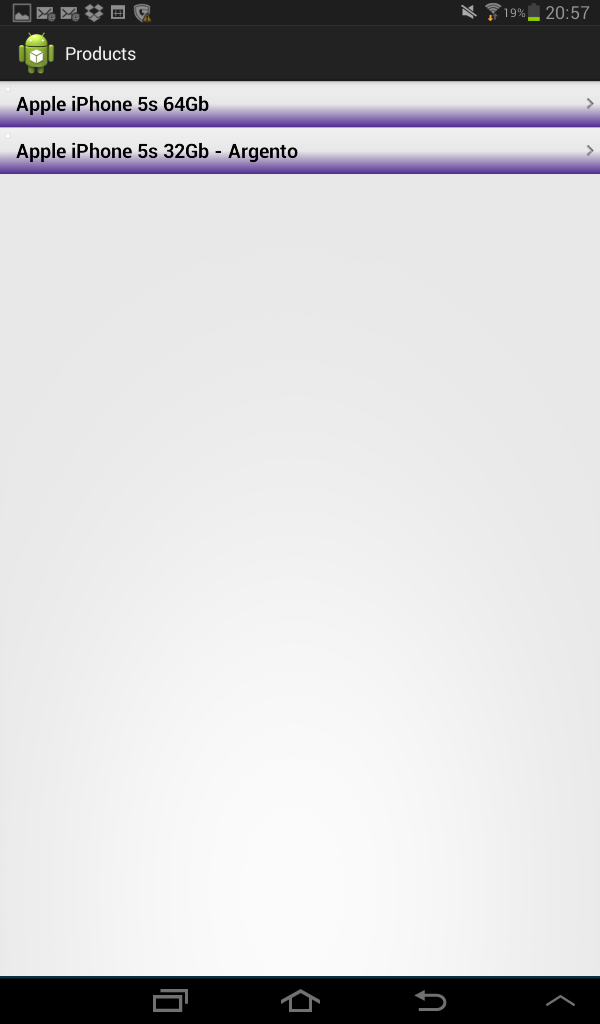 Database primario
Ricerca con codice a barre
Controllo input
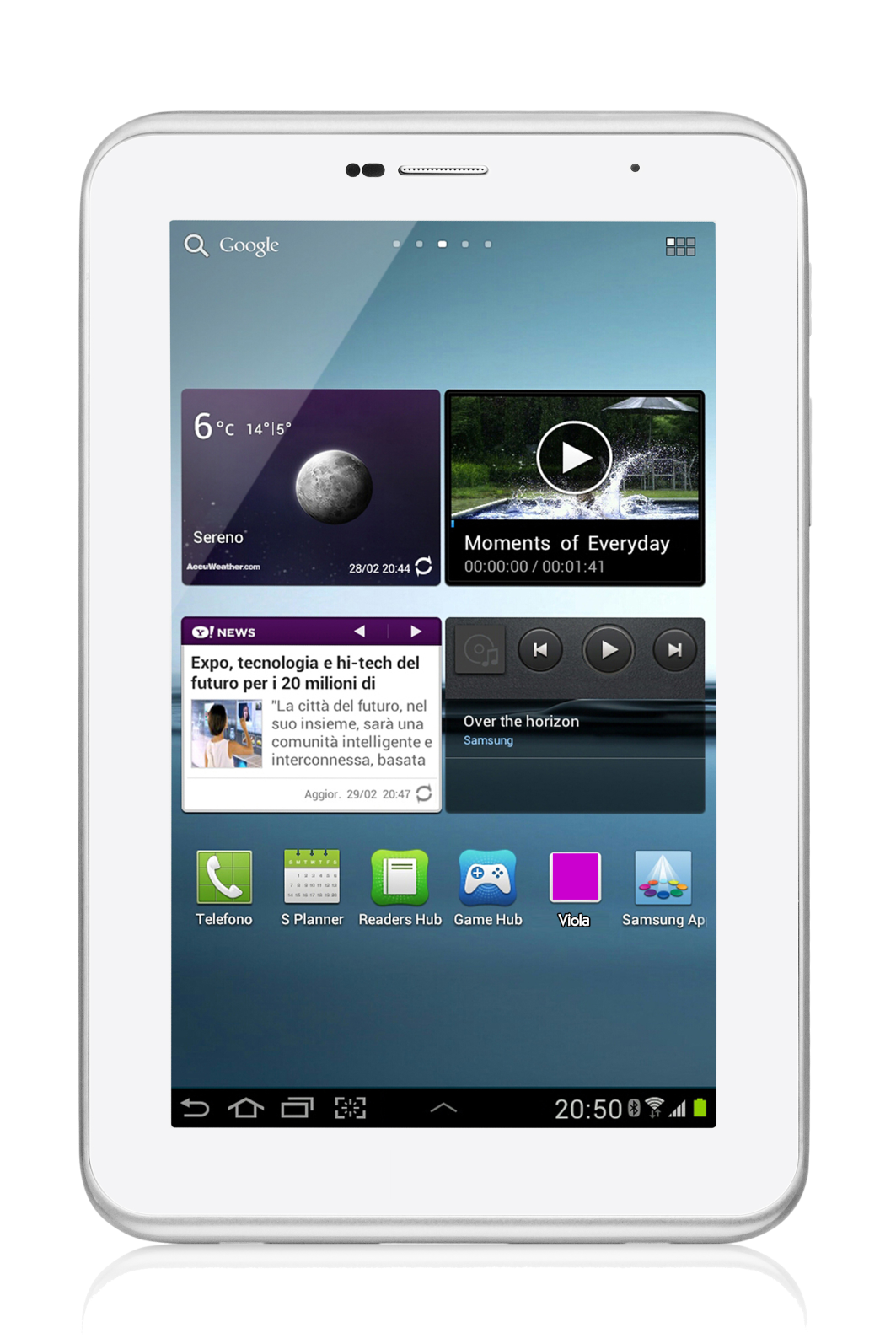 Cerca Prodotto
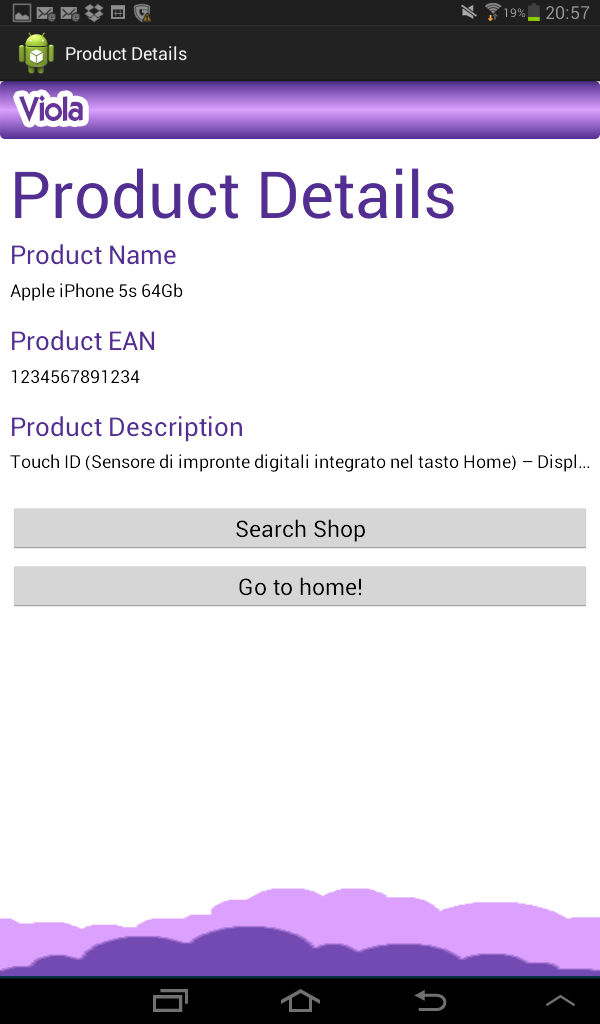 Database primario
Ricerca con codice a barre
Controllo input
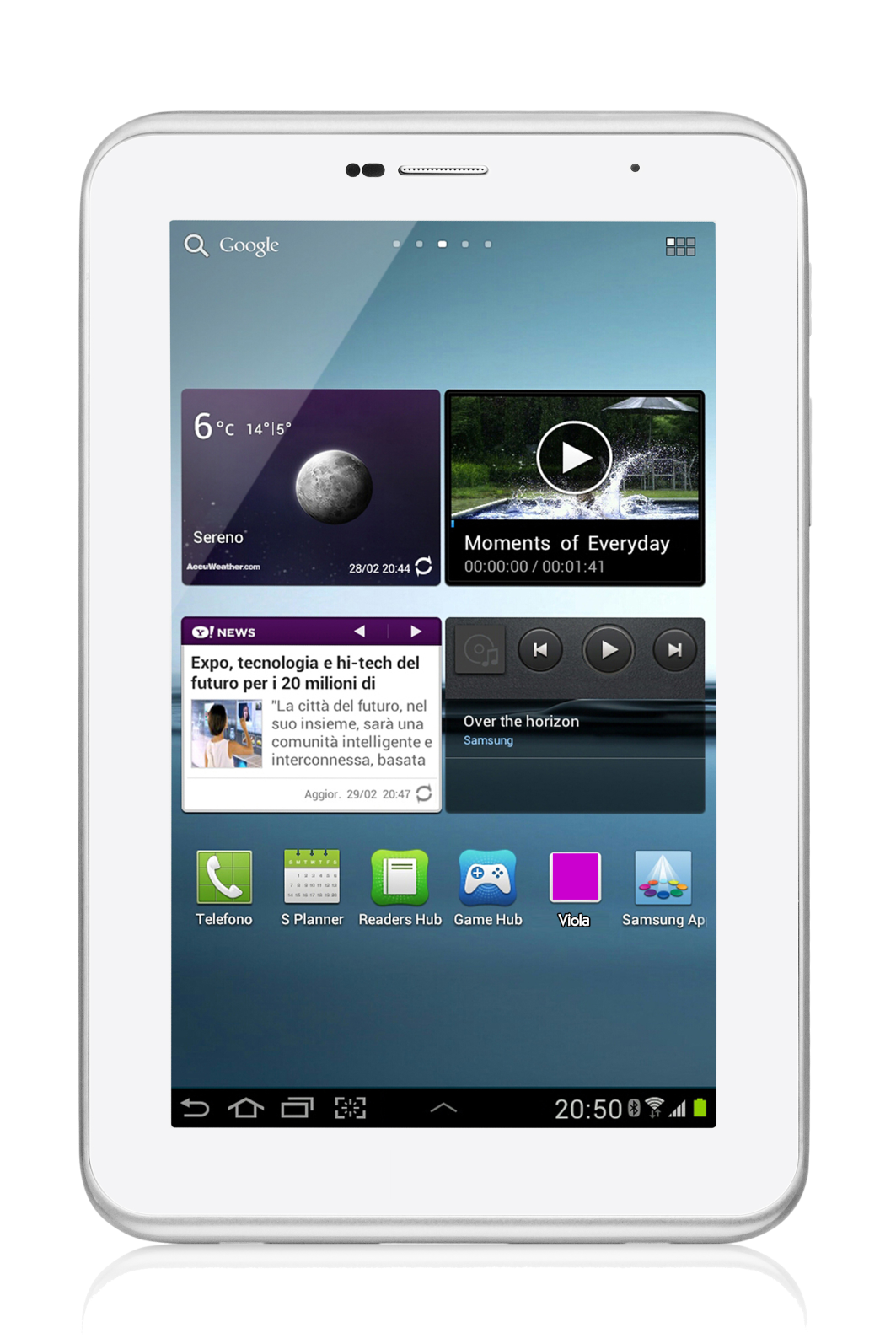 Cerca Prodotto
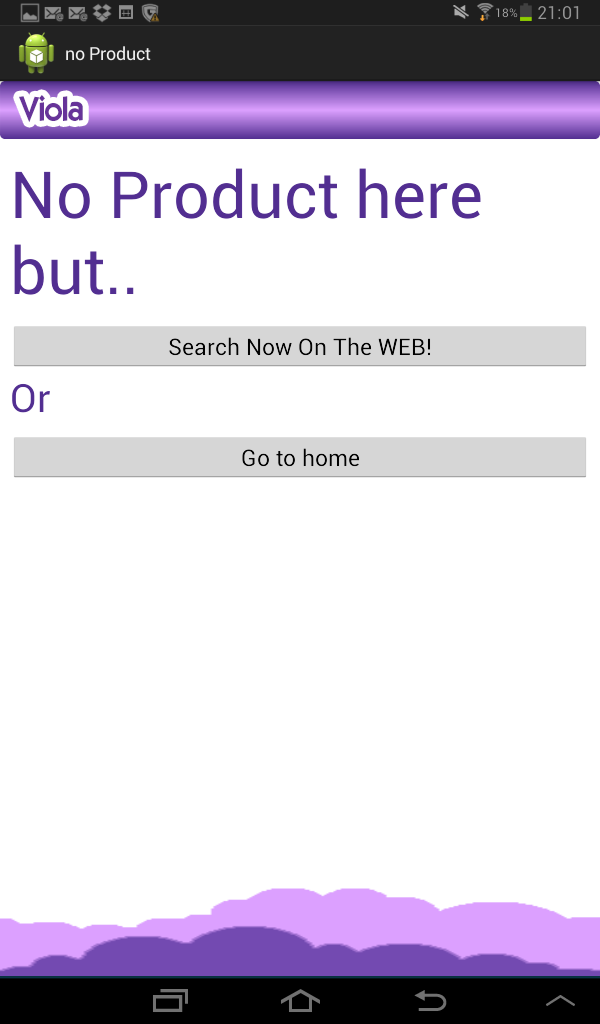 Database primario
Ricerca con codice a barre
Controllo input
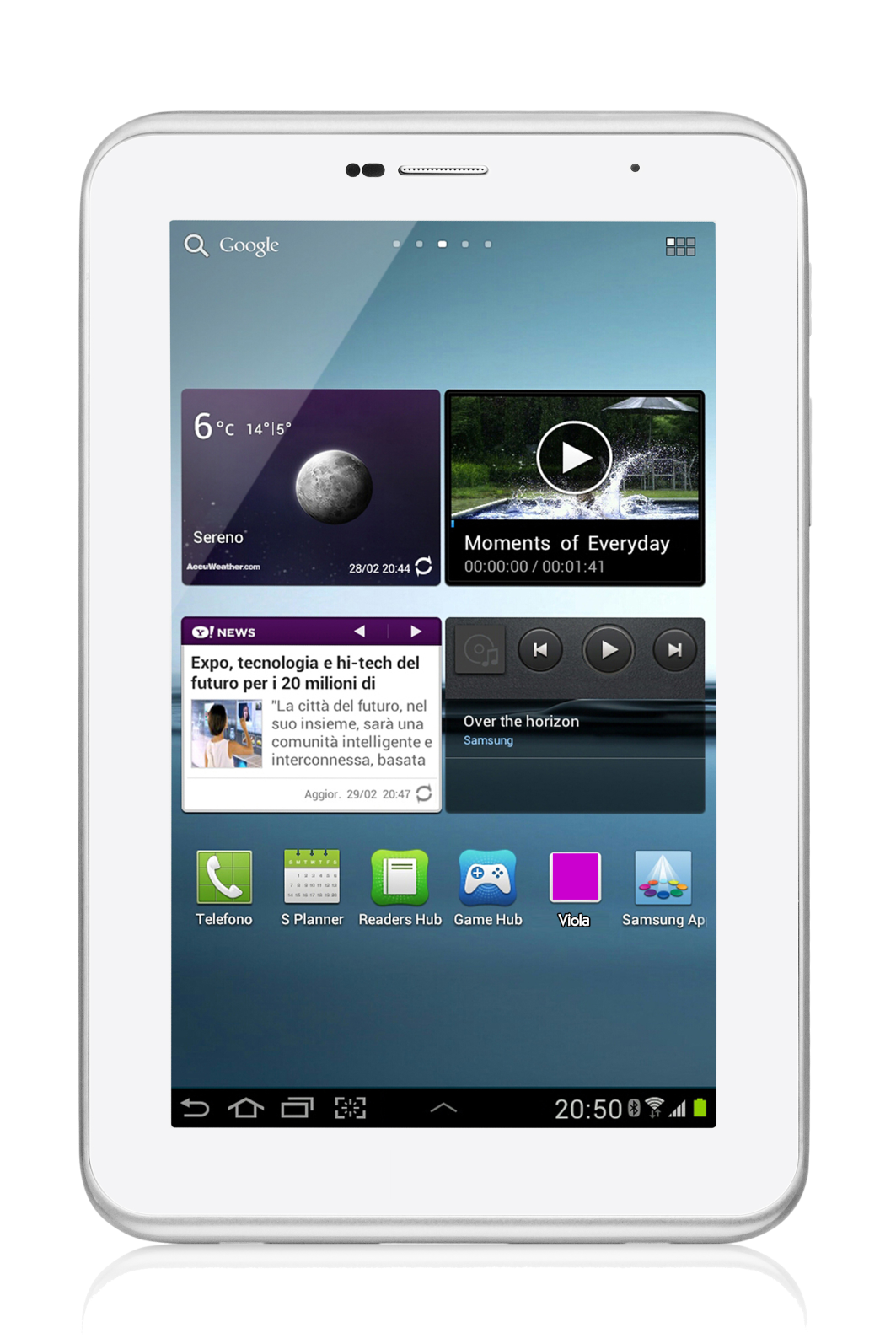 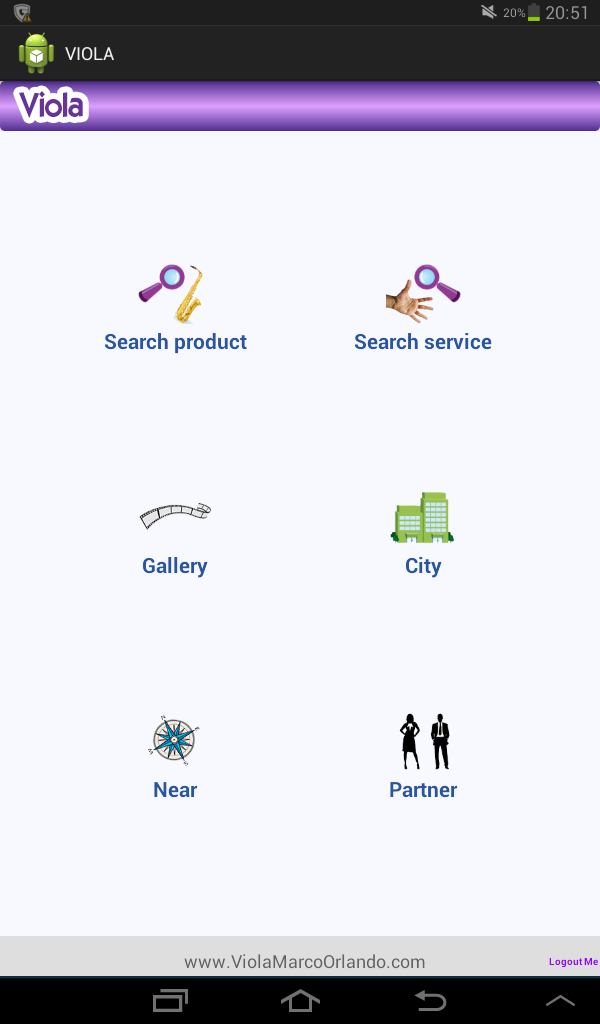 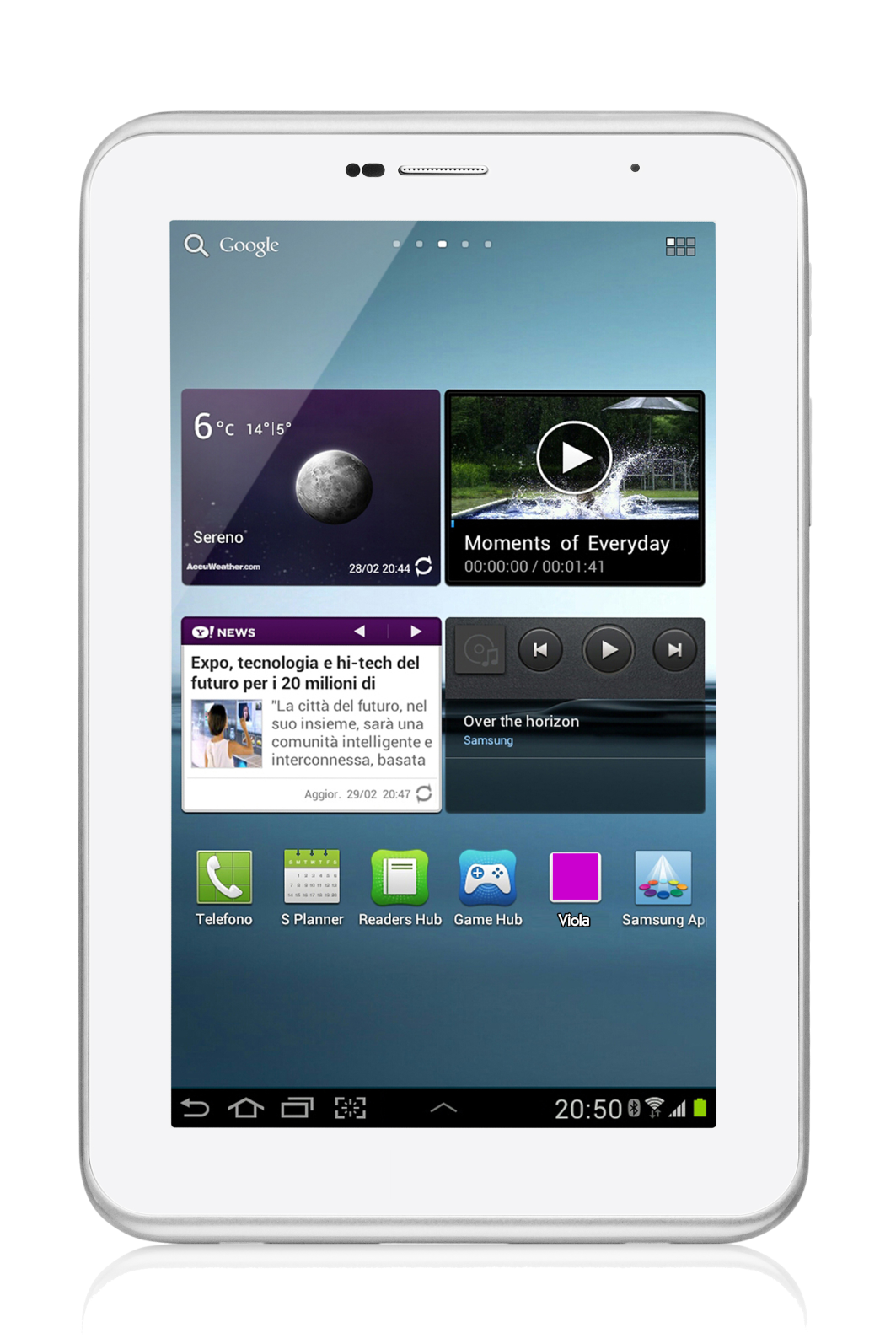 Cerca Servizio
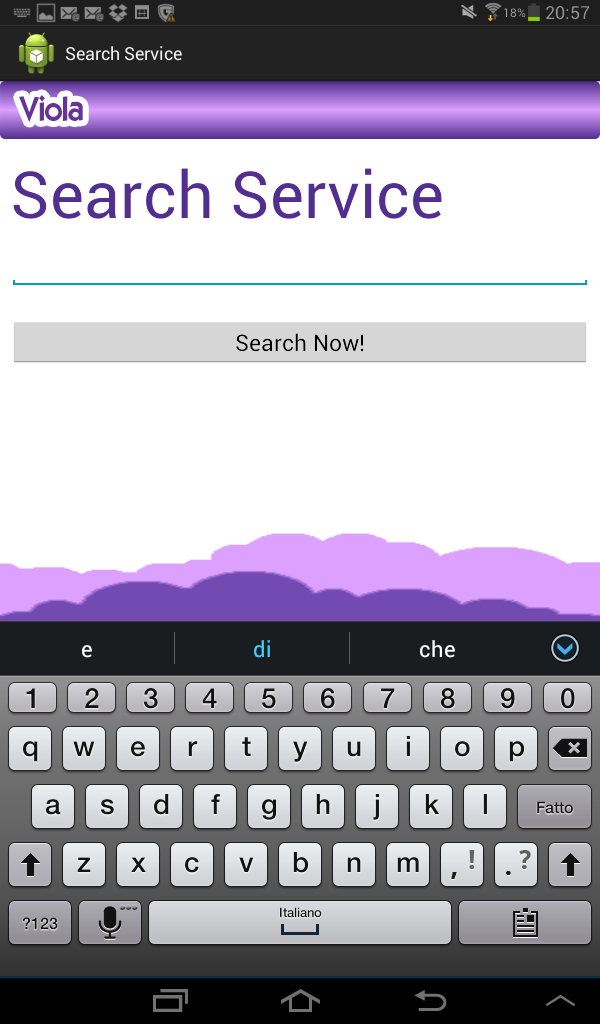 Database primario
Controllo input
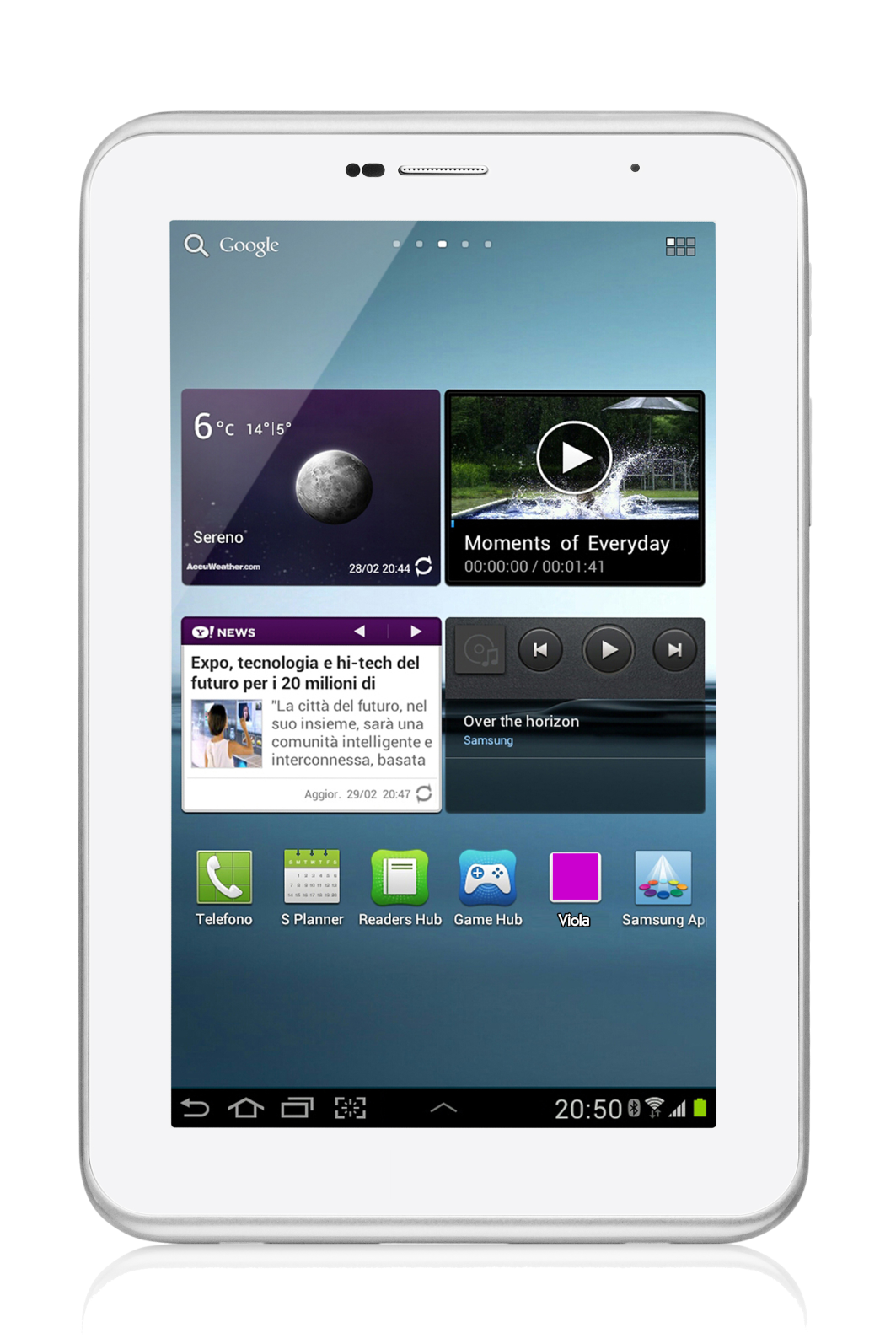 Cerca Servizio
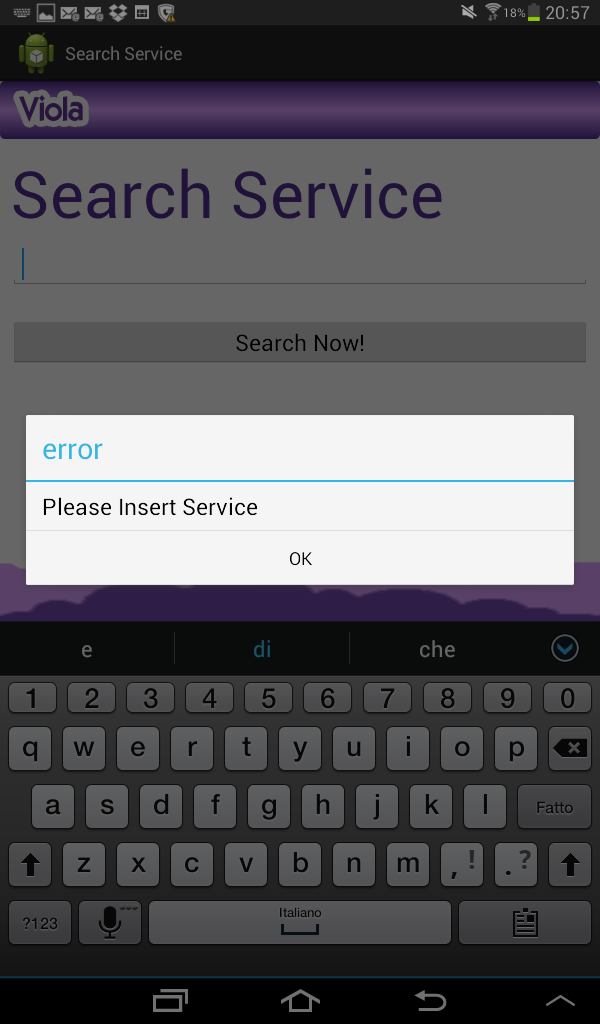 Database primario
Controllo input
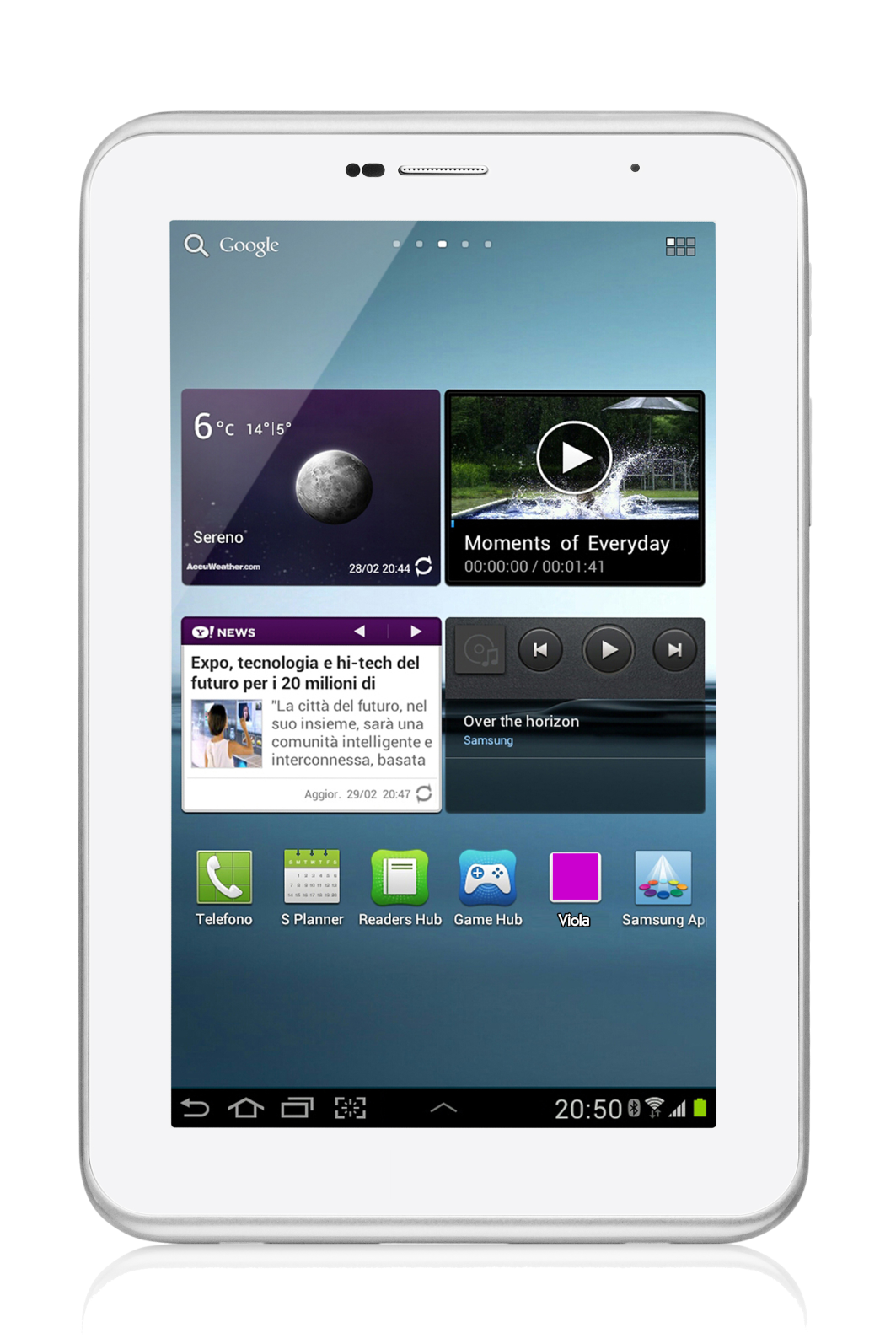 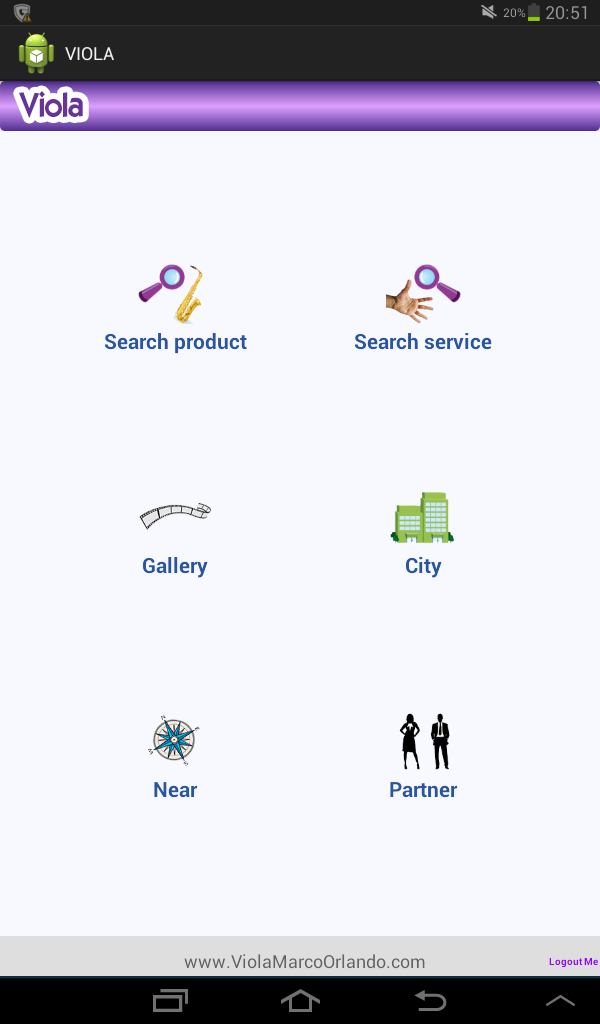 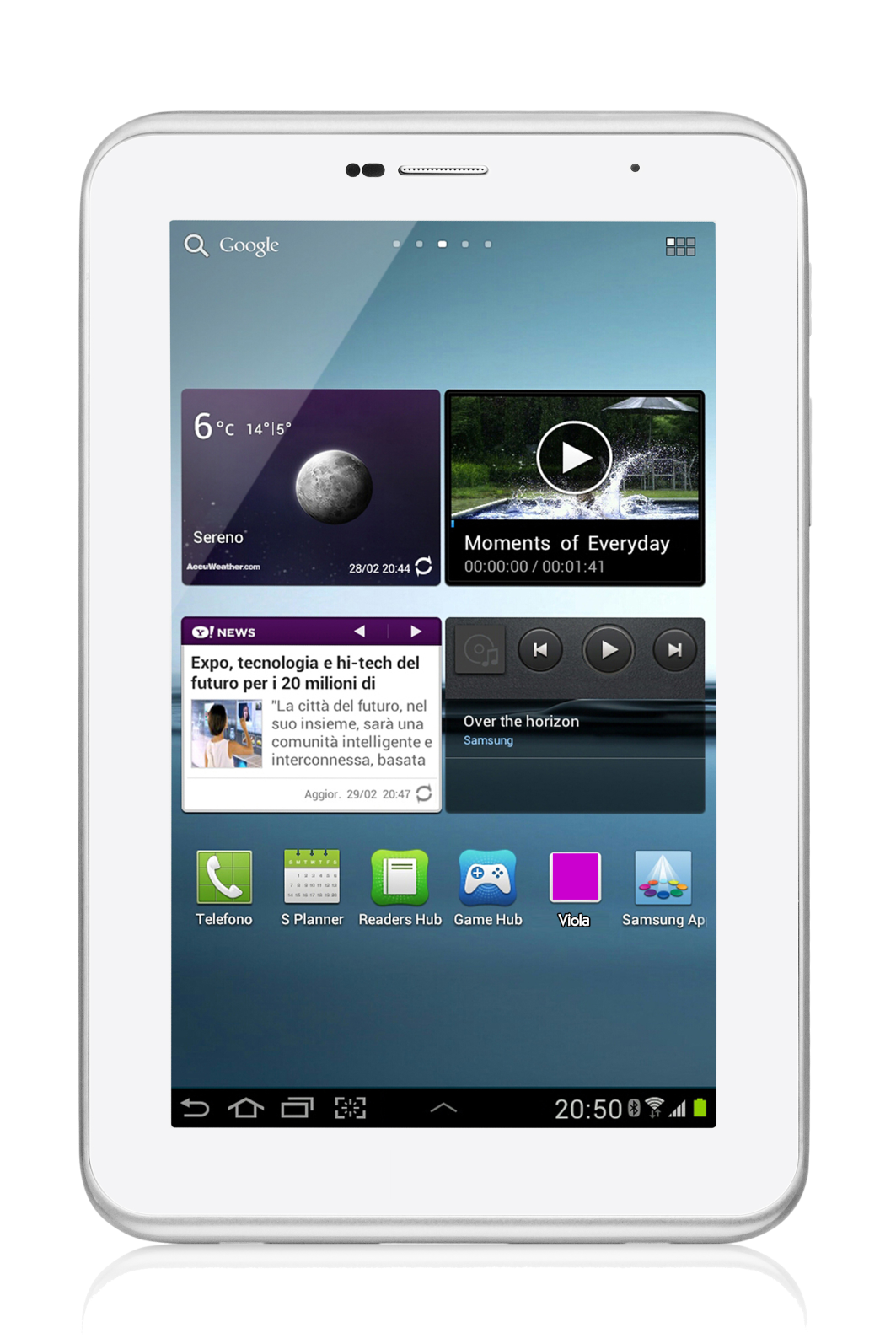 Vetrine
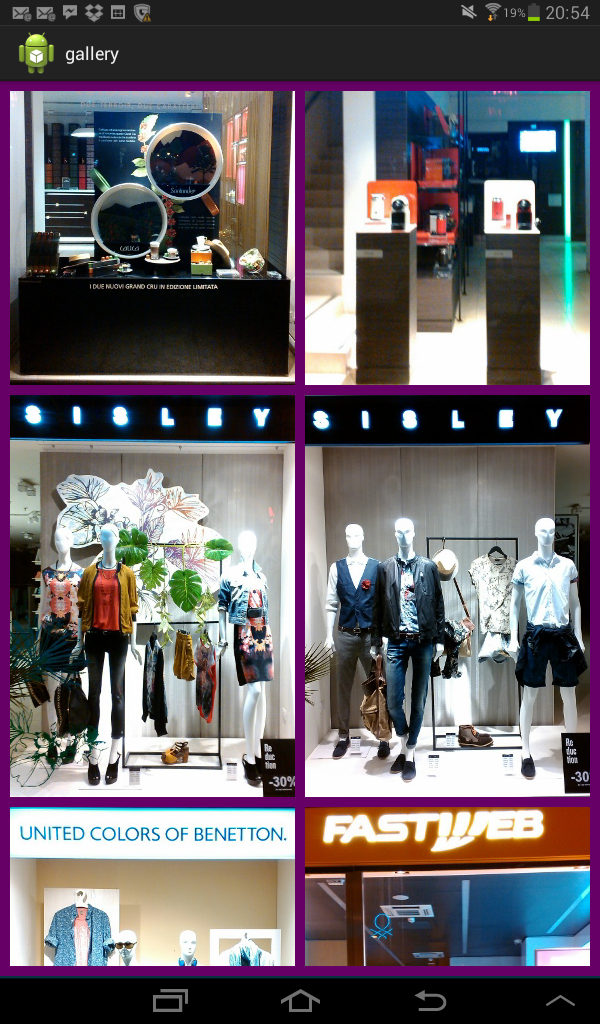 Grid View
Consultazione Offline
Zoom
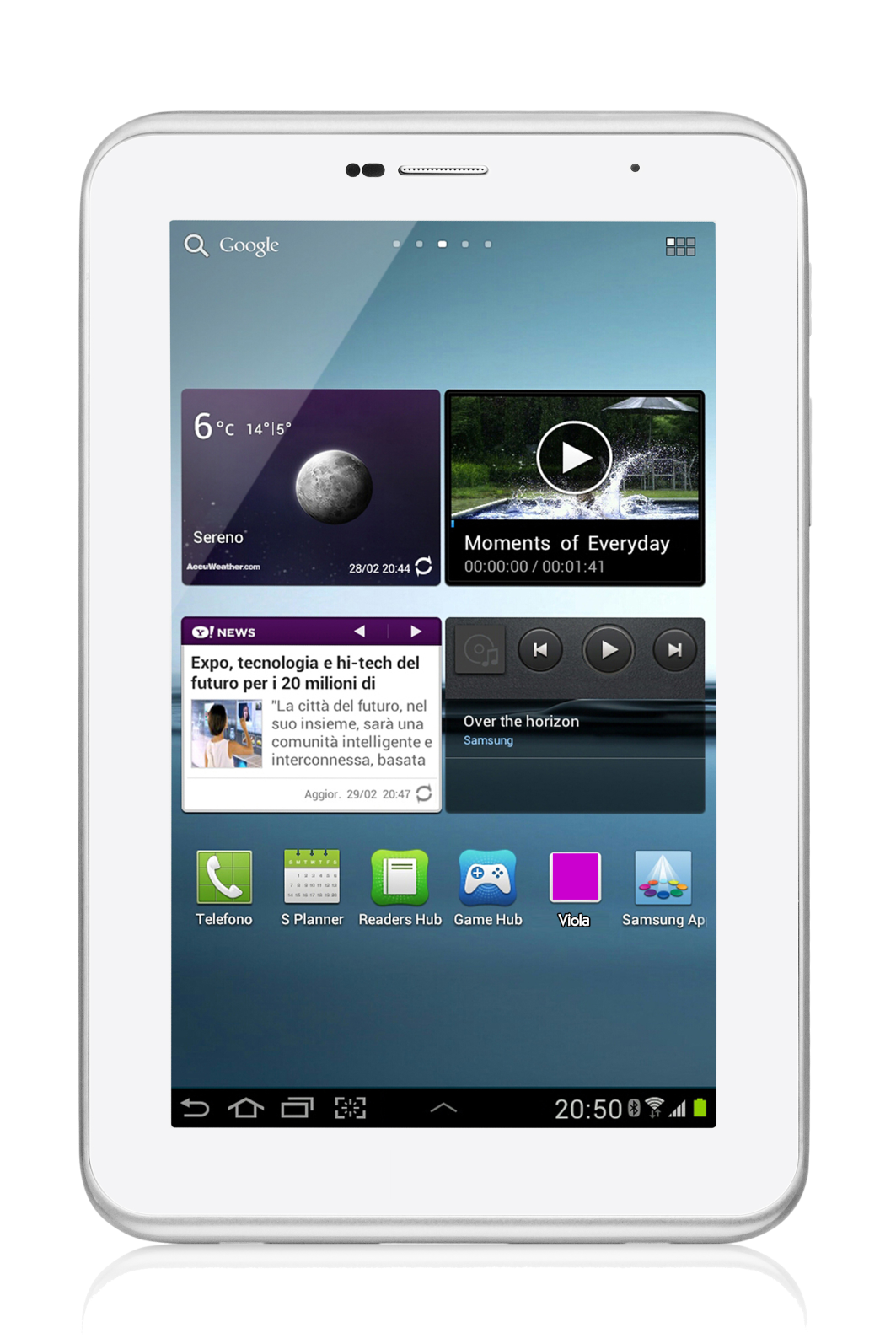 Vetrine
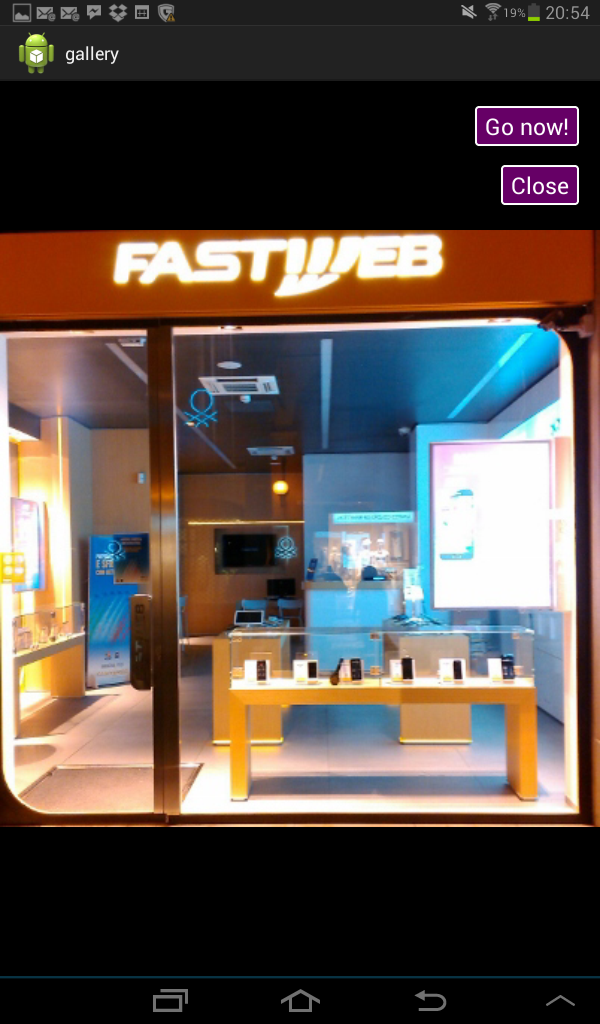 Grid View
Consultazione Offline
Zoom
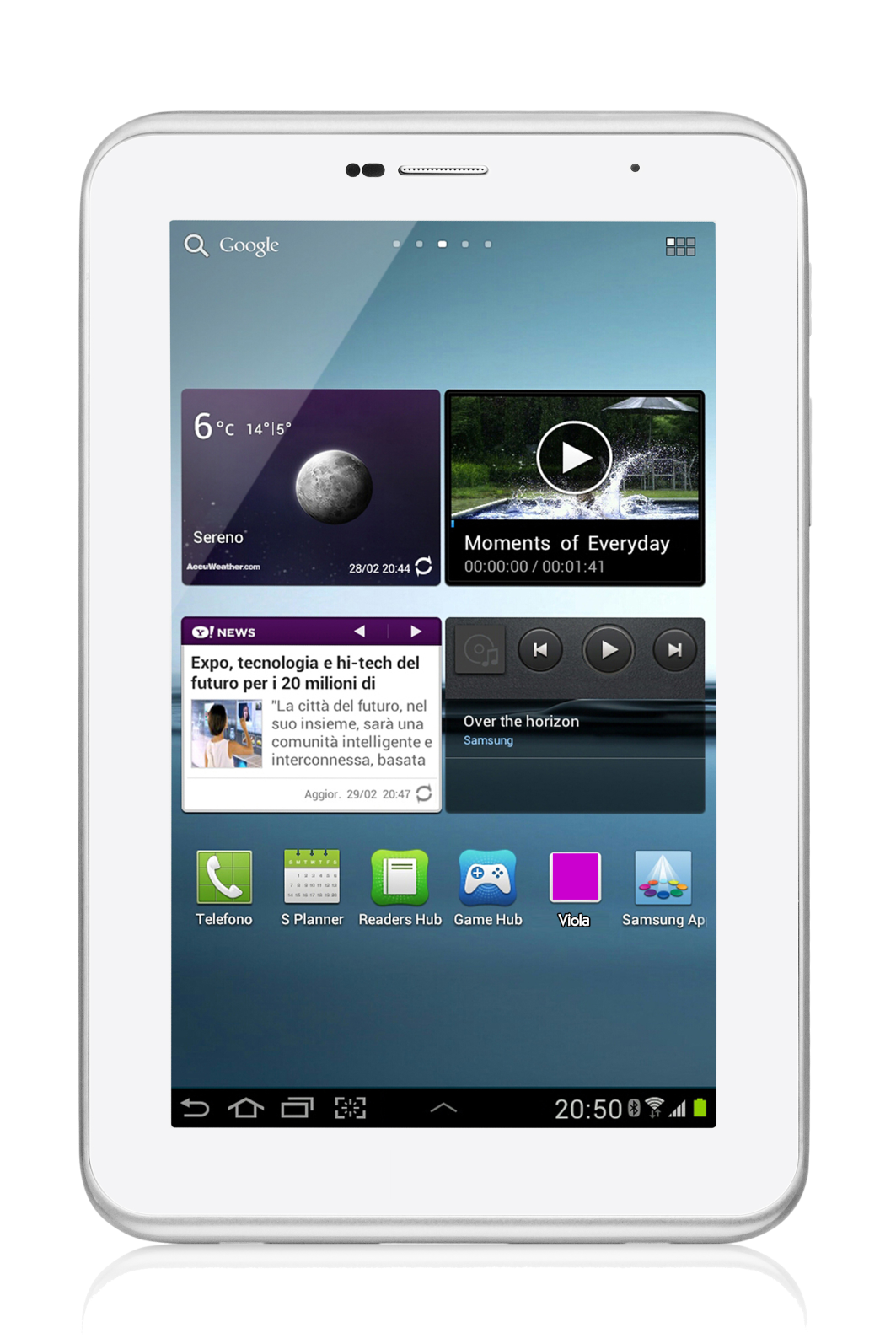 Vetrine
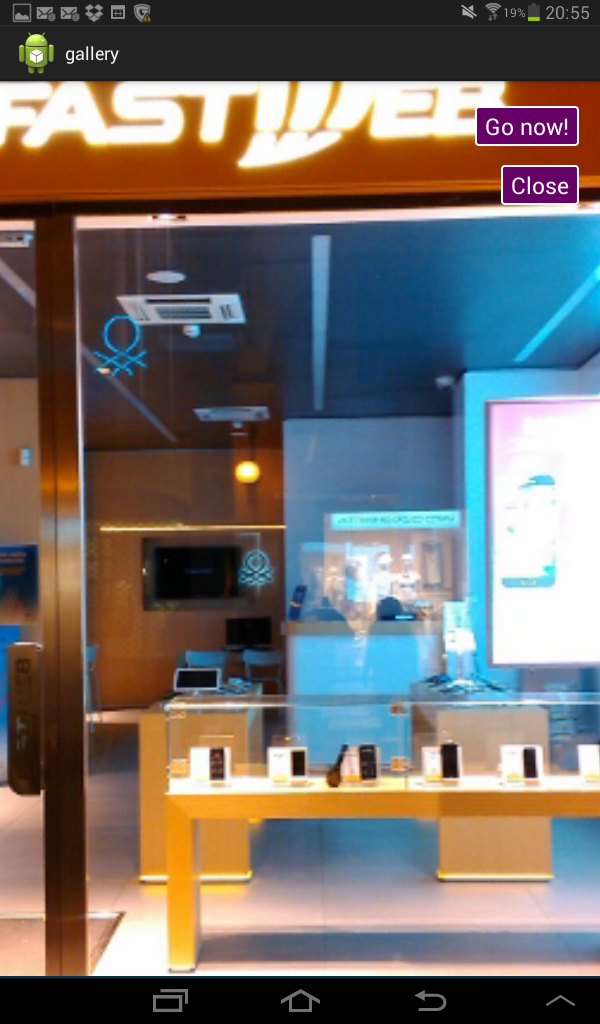 Grid View
Consultazione Offline
Zoom
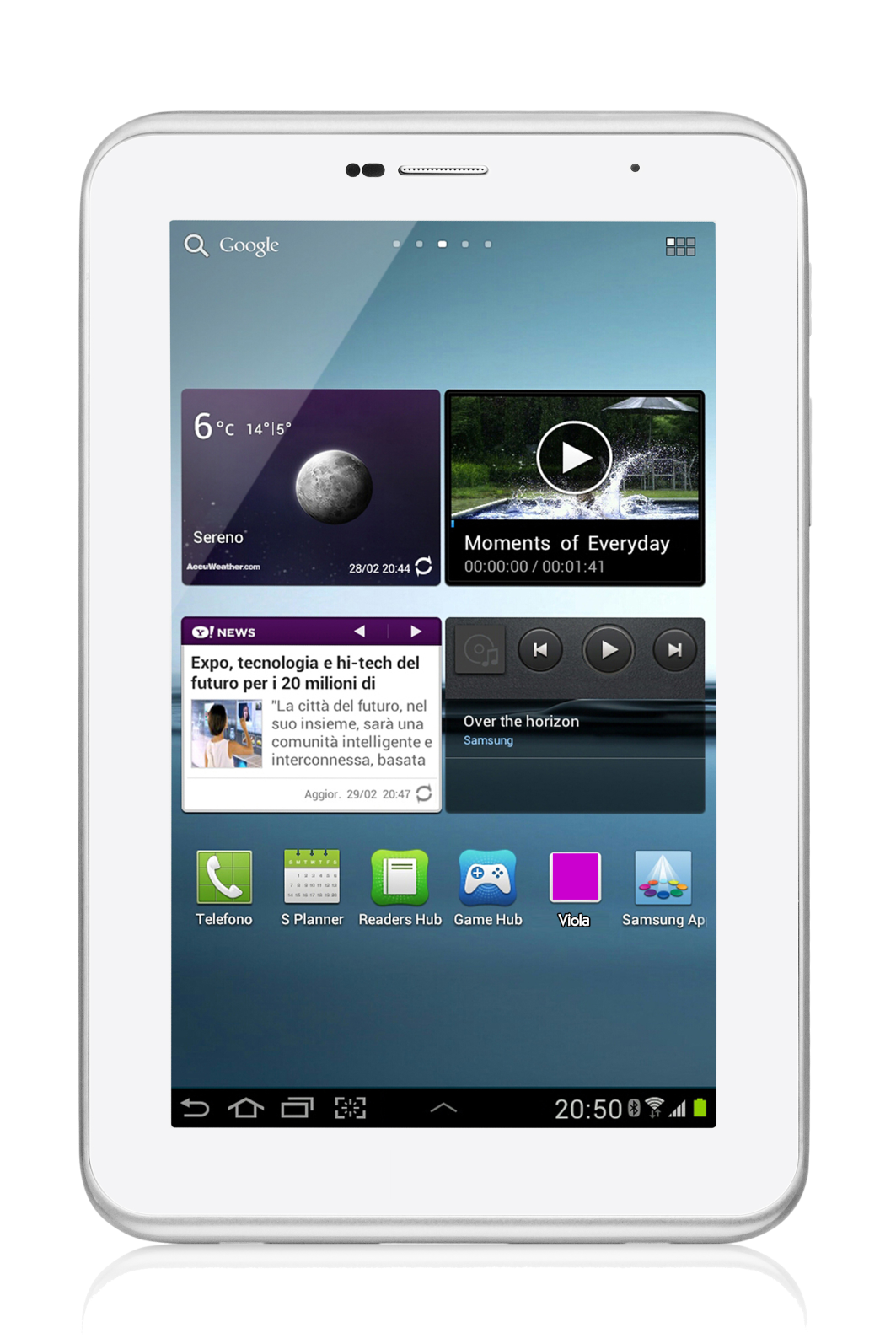 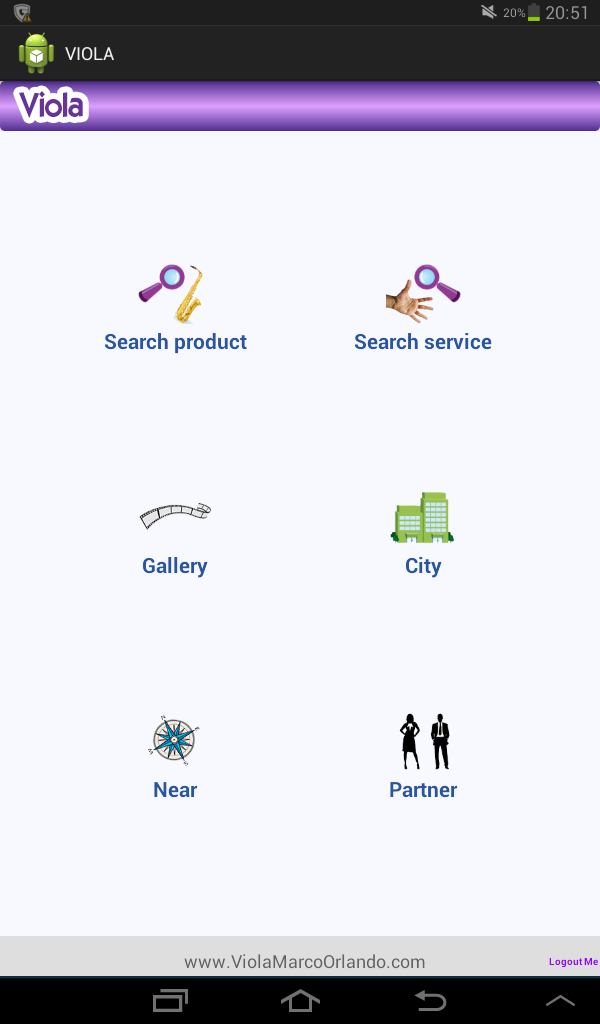 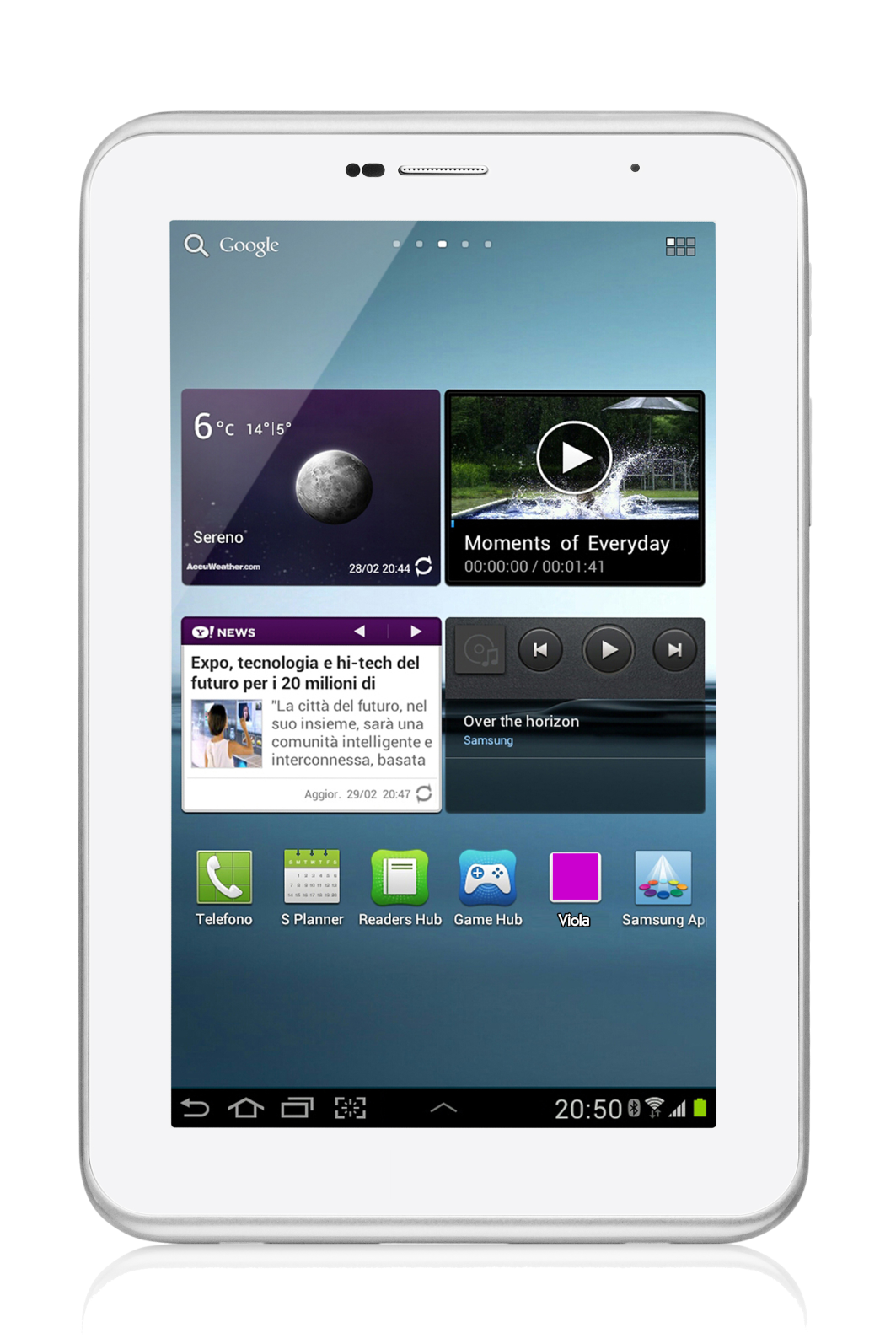 Offerte
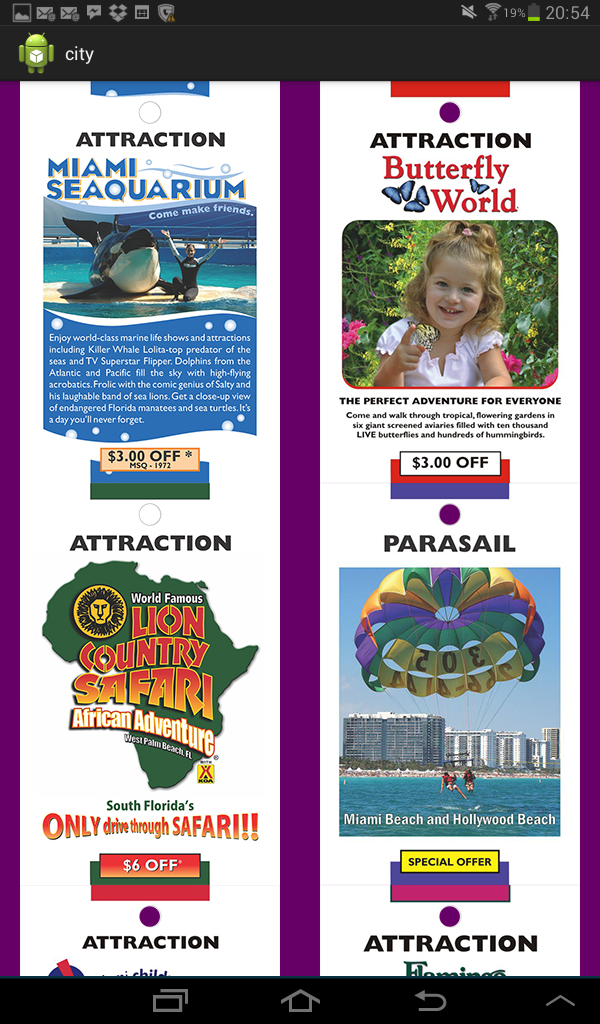 Grid View
Offerte in loco anche per turisti
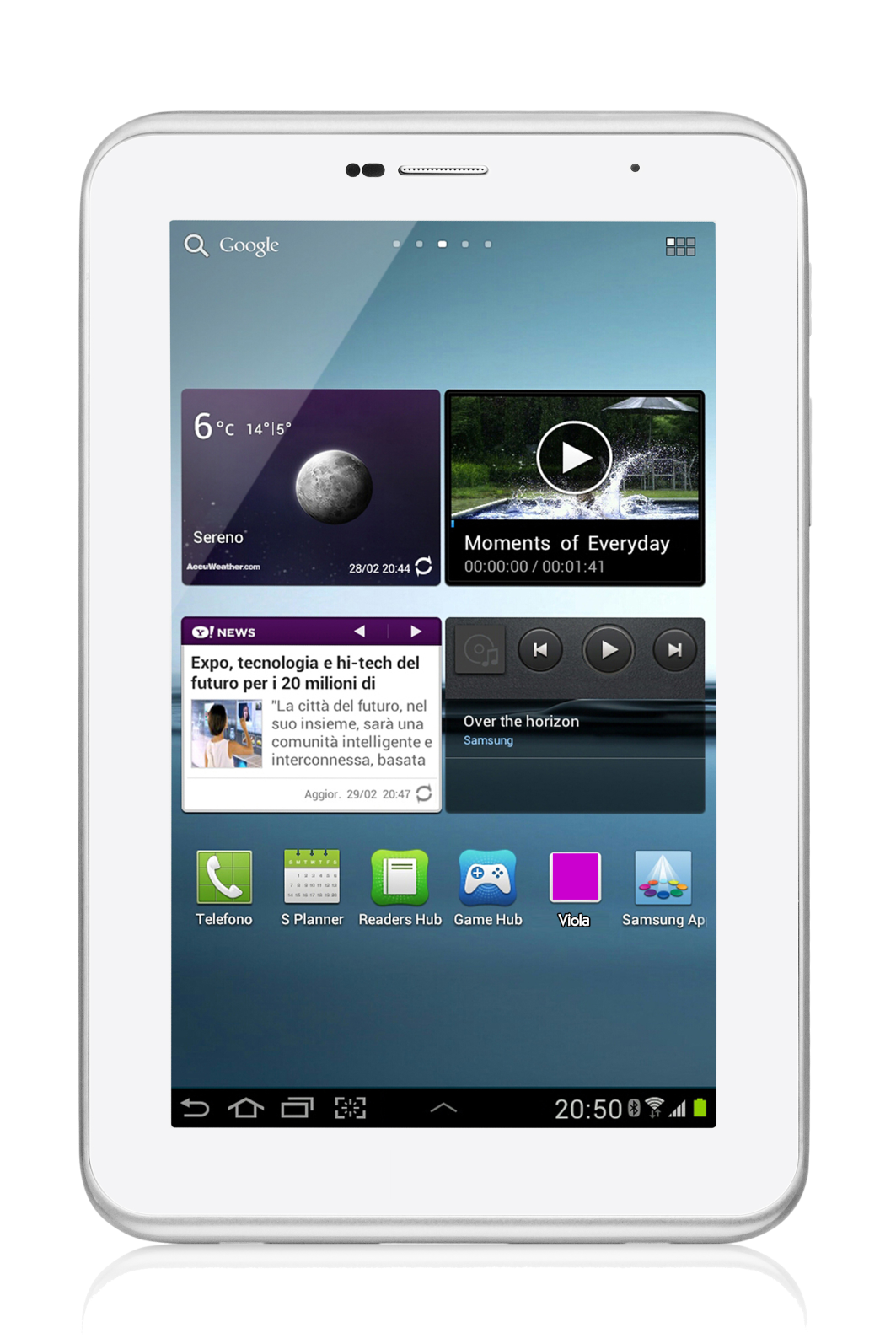 Offerte
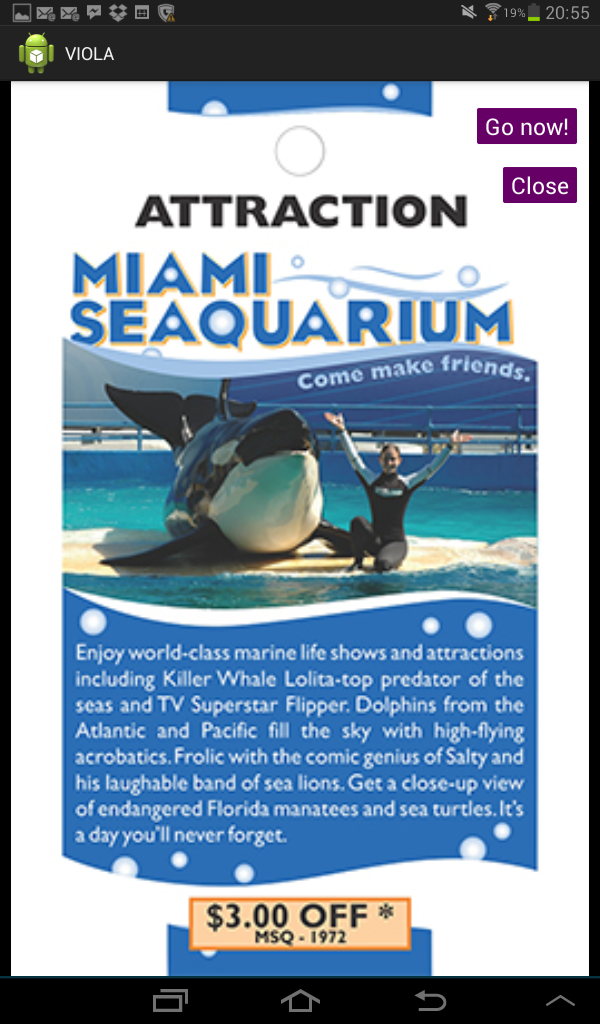 Grid View
Offerte in loco anche per turisti
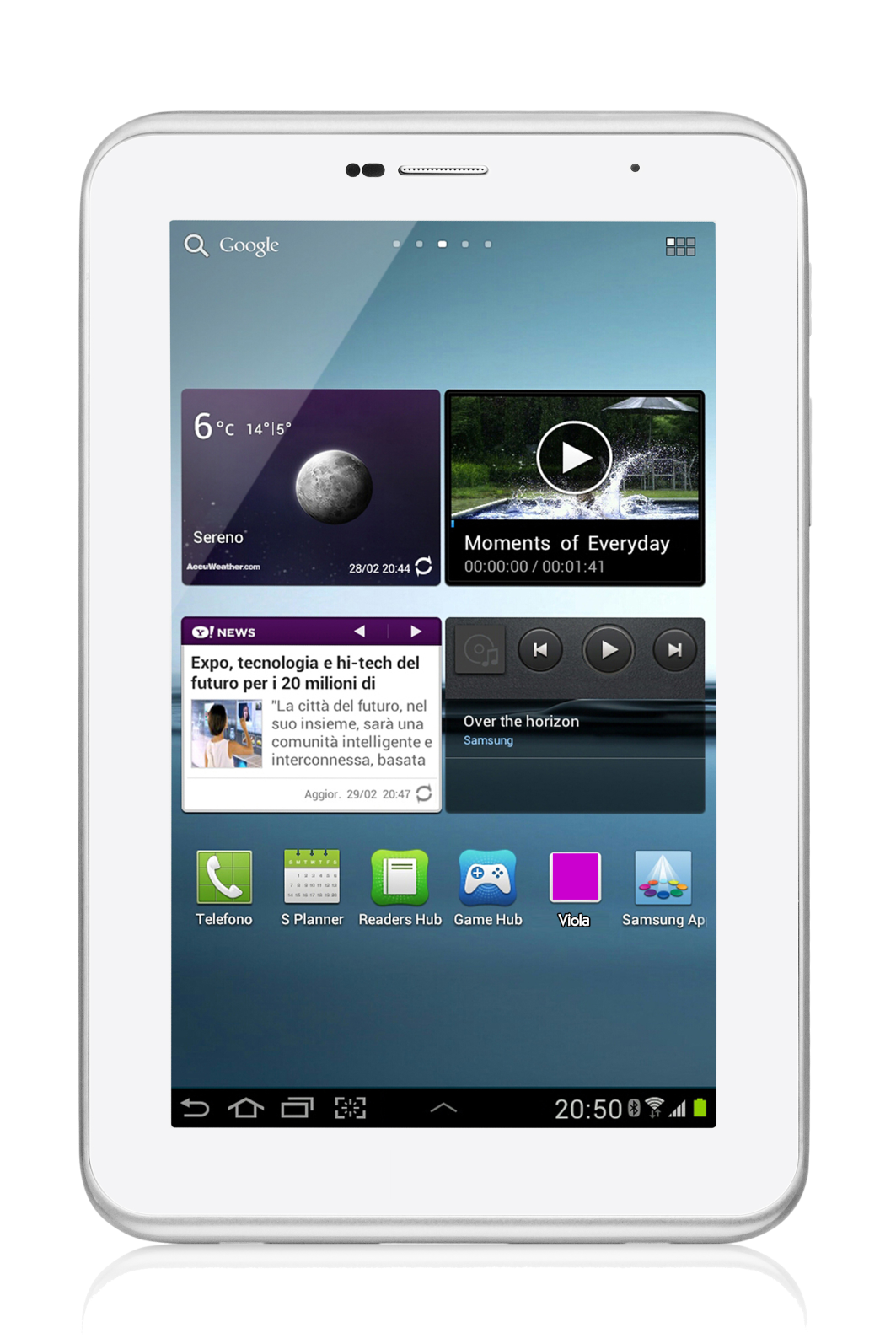 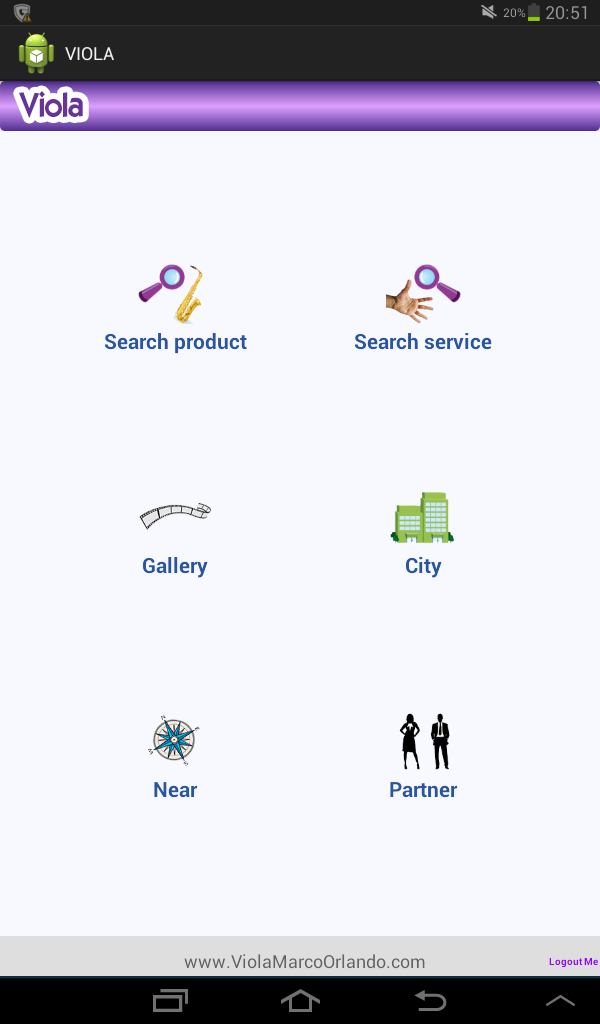 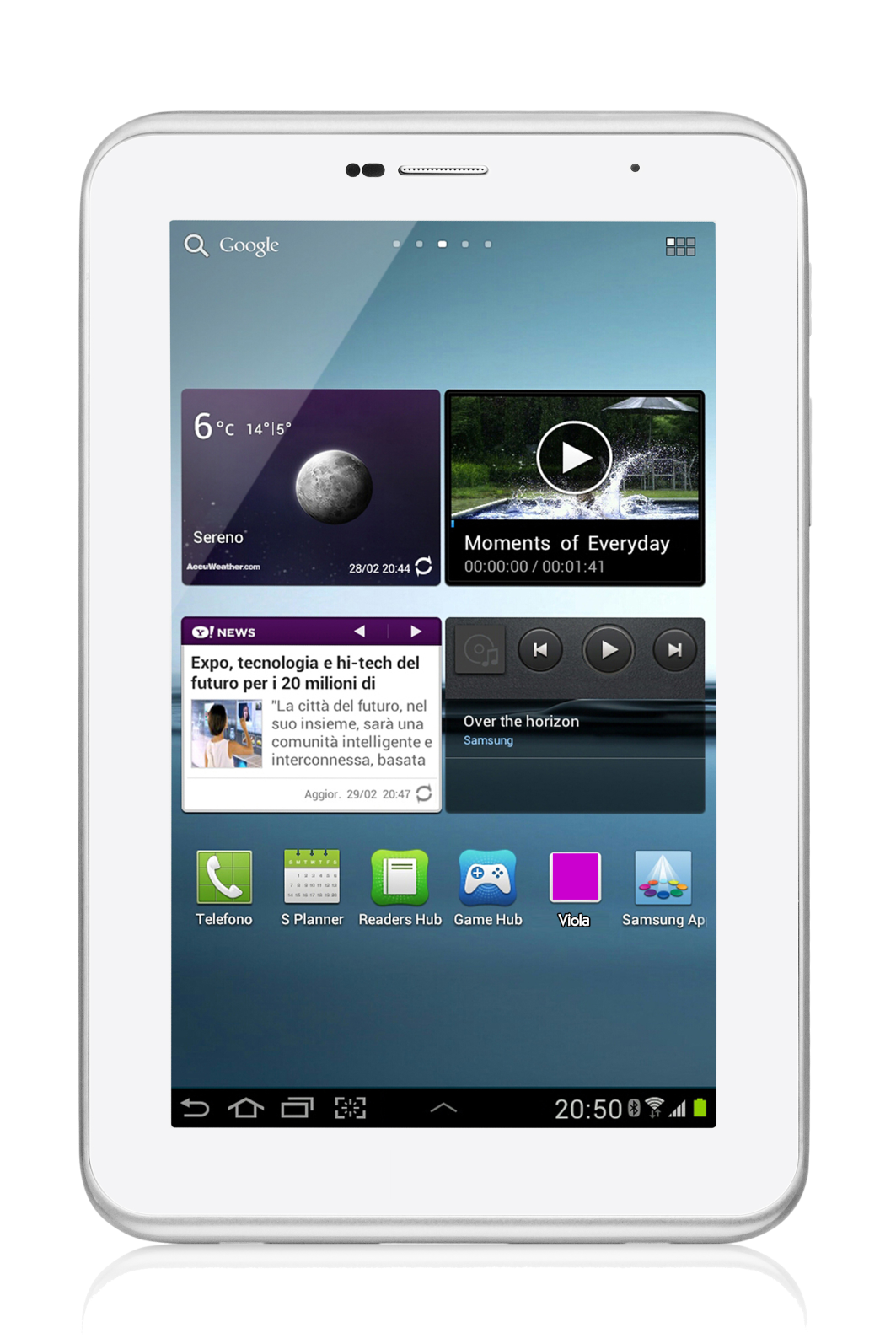 Preferiti
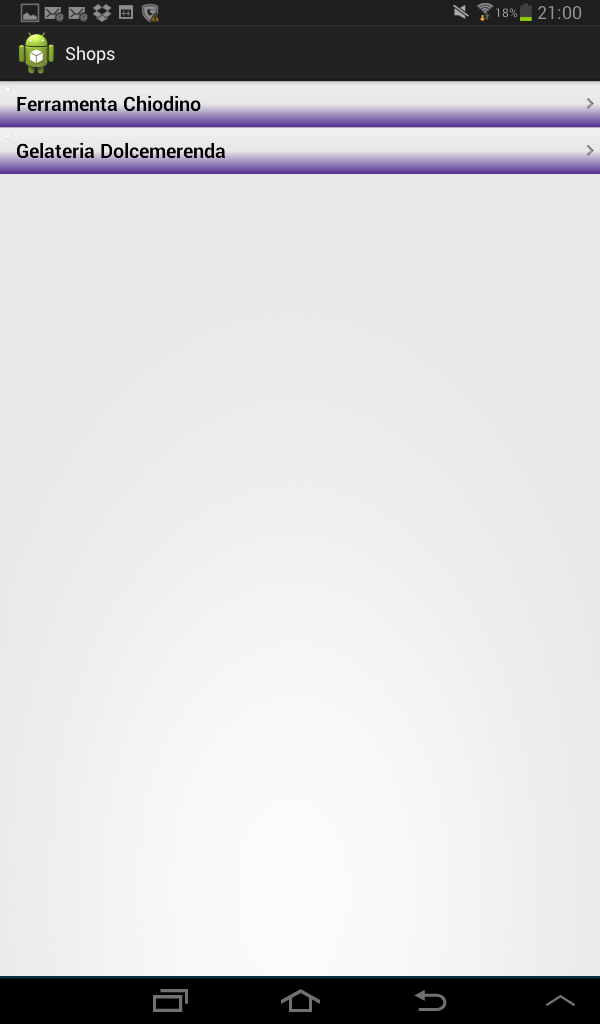 List View
Informazioni reali ed aggiornate
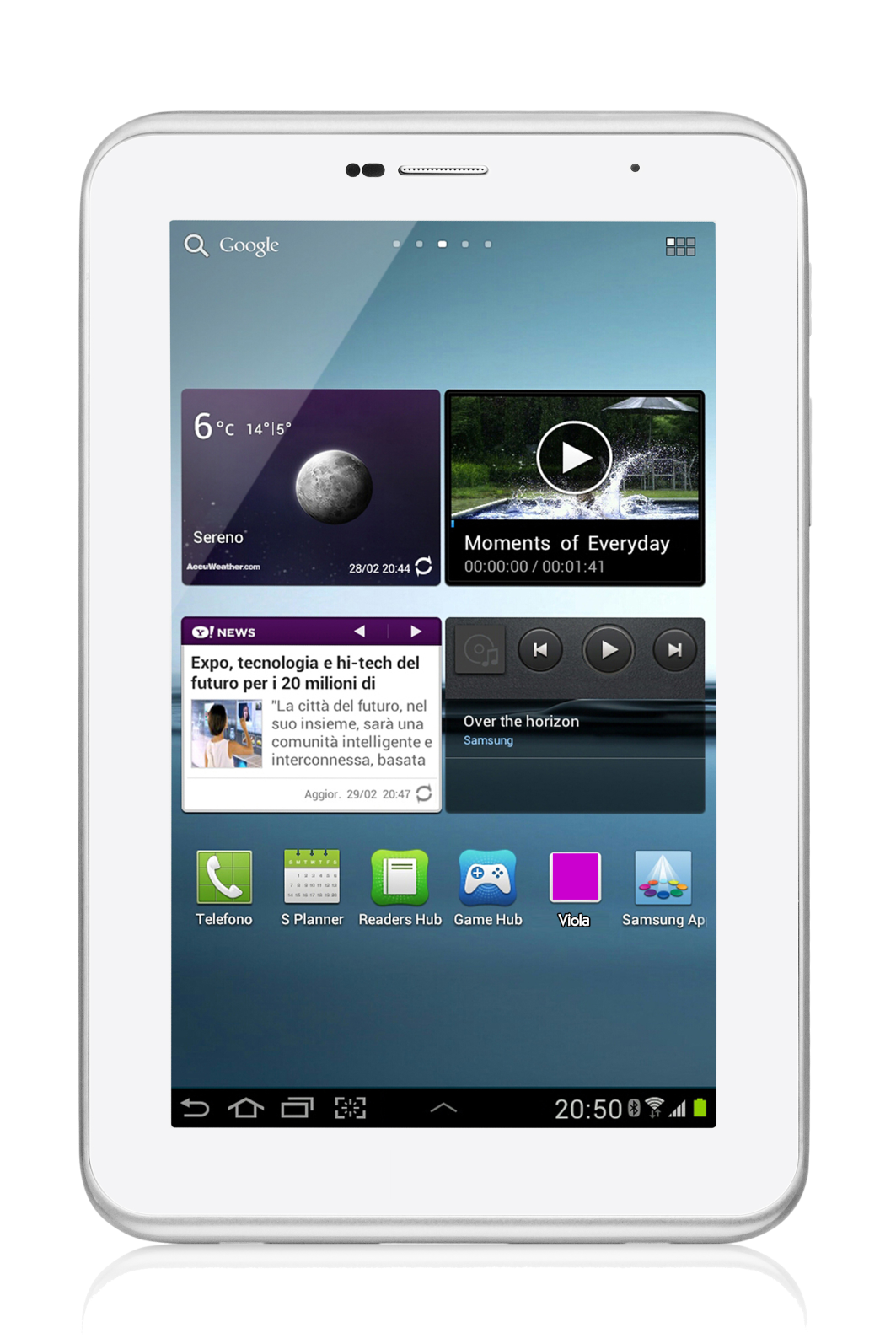 Preferiti
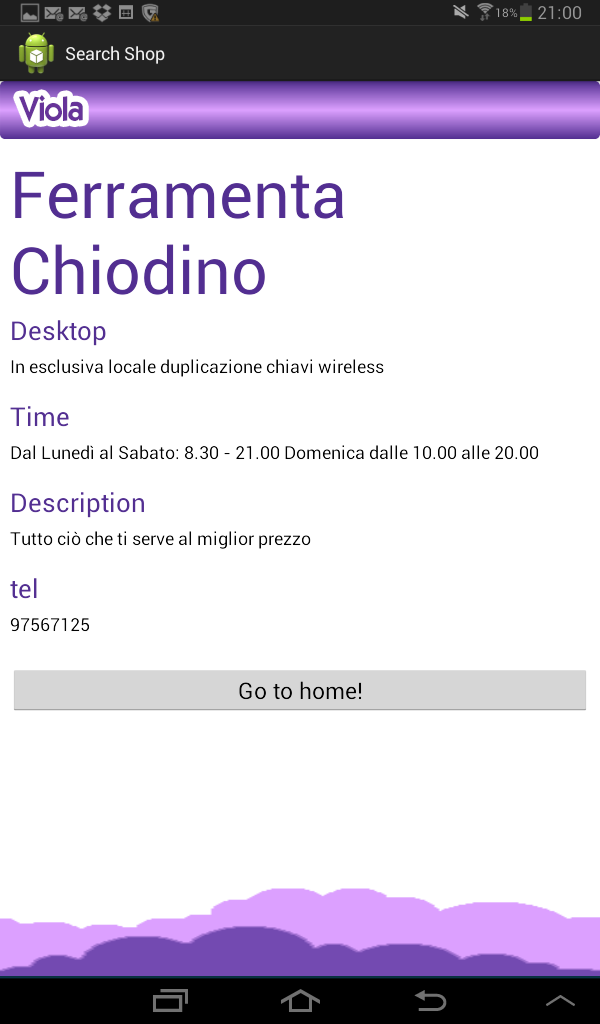 List View
Informazioni reali ed aggiornate
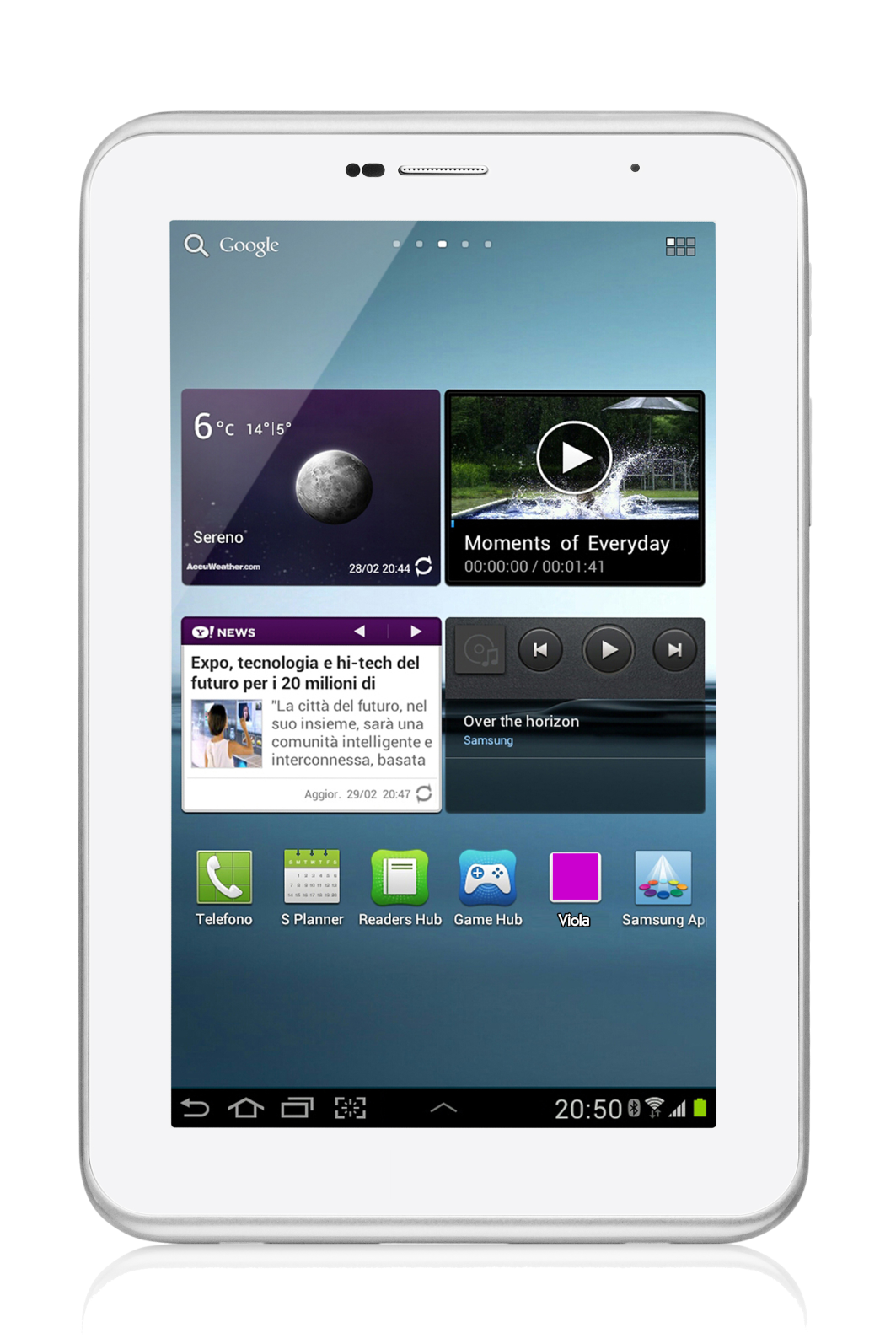 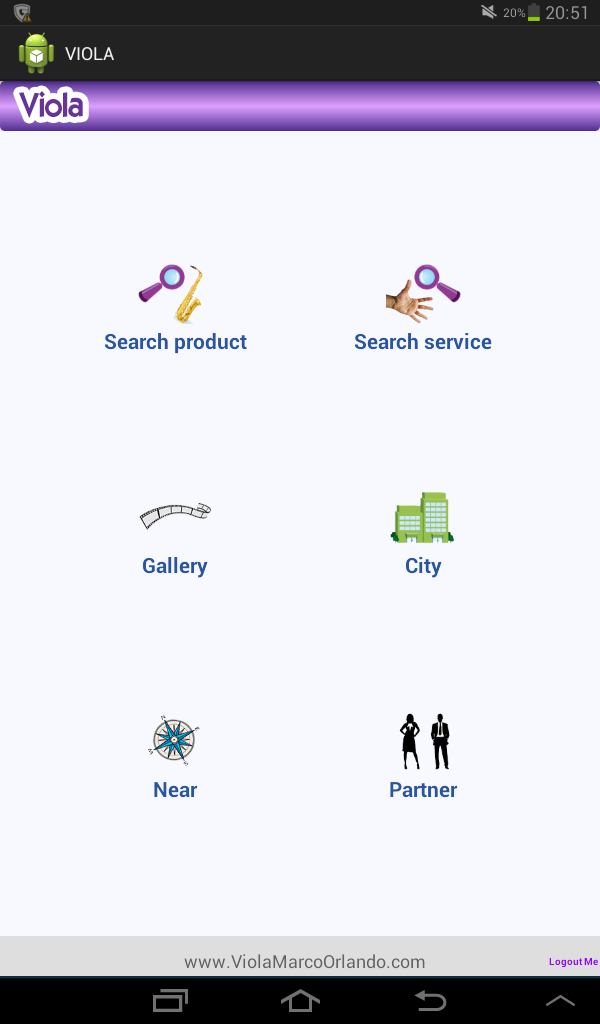 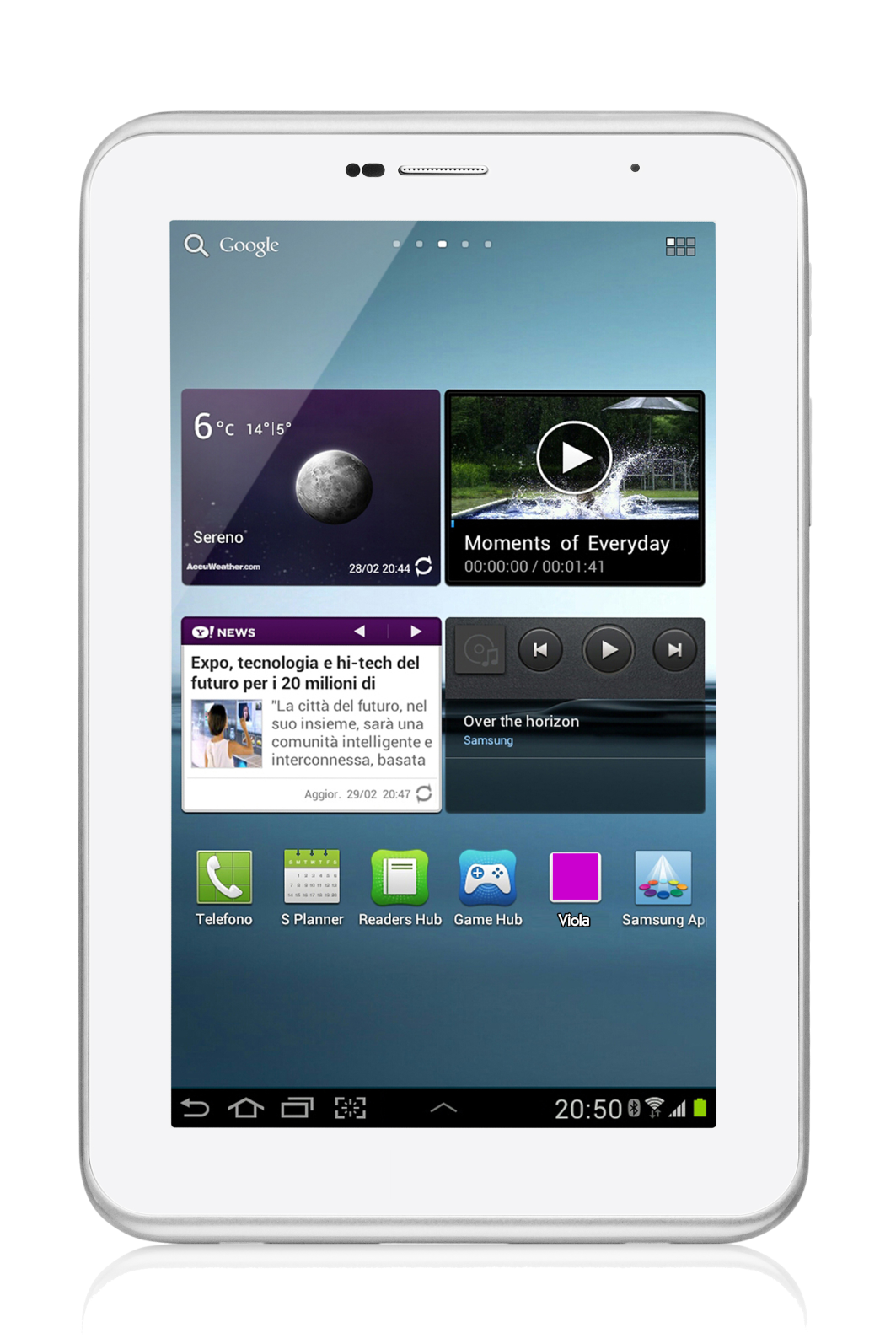 Around You
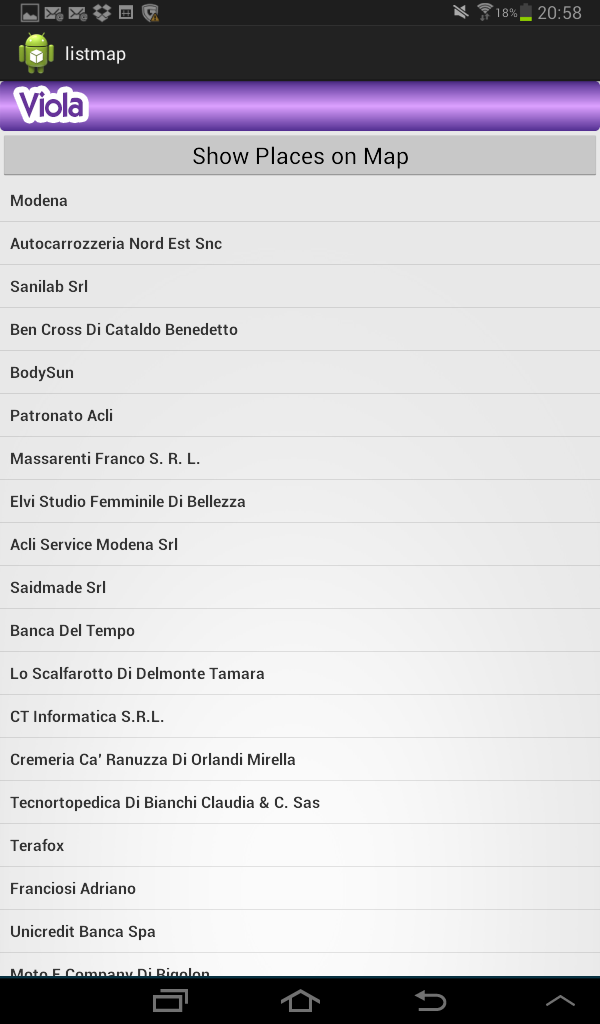 Punti di interesse
Gps
Wifi
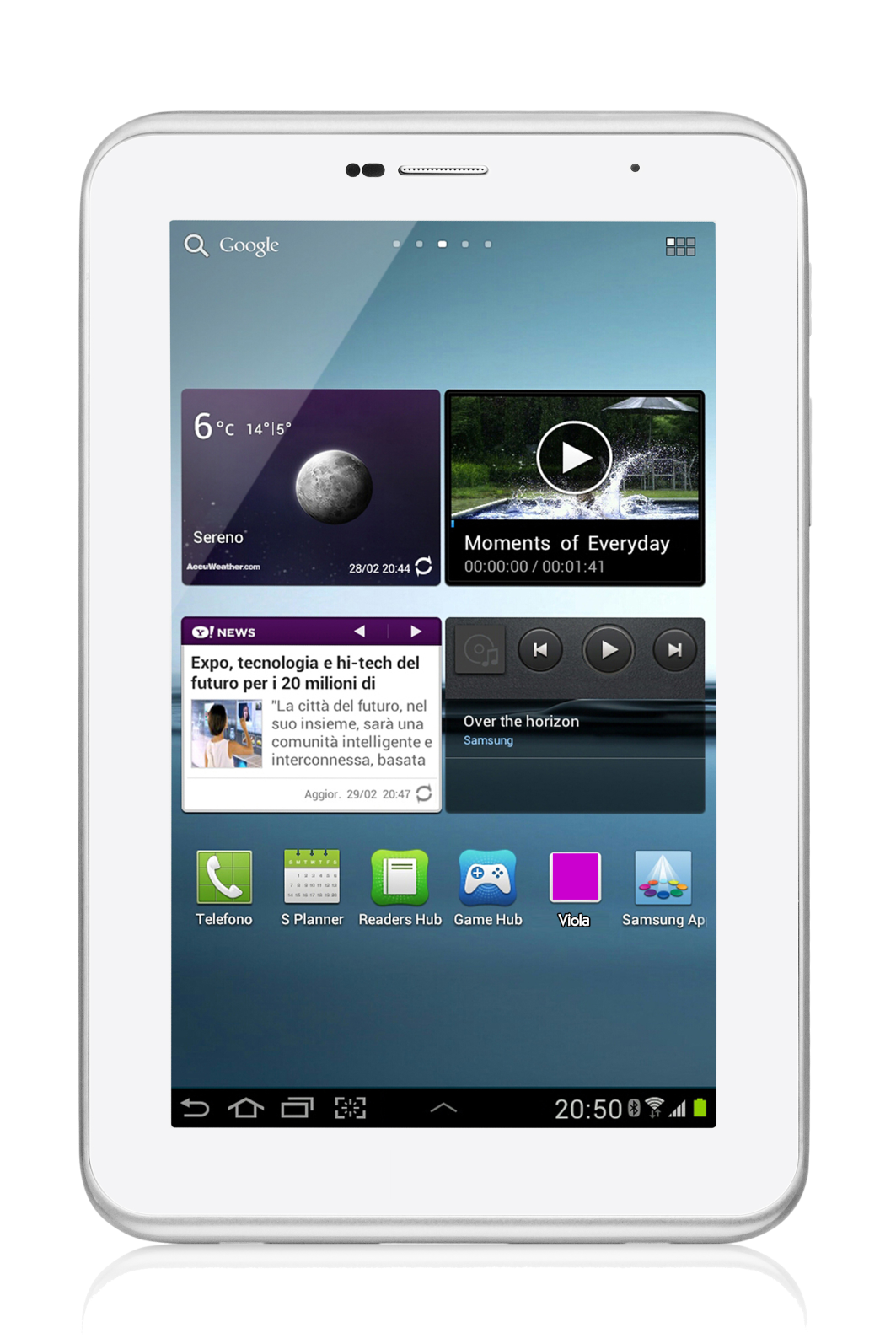 Around You
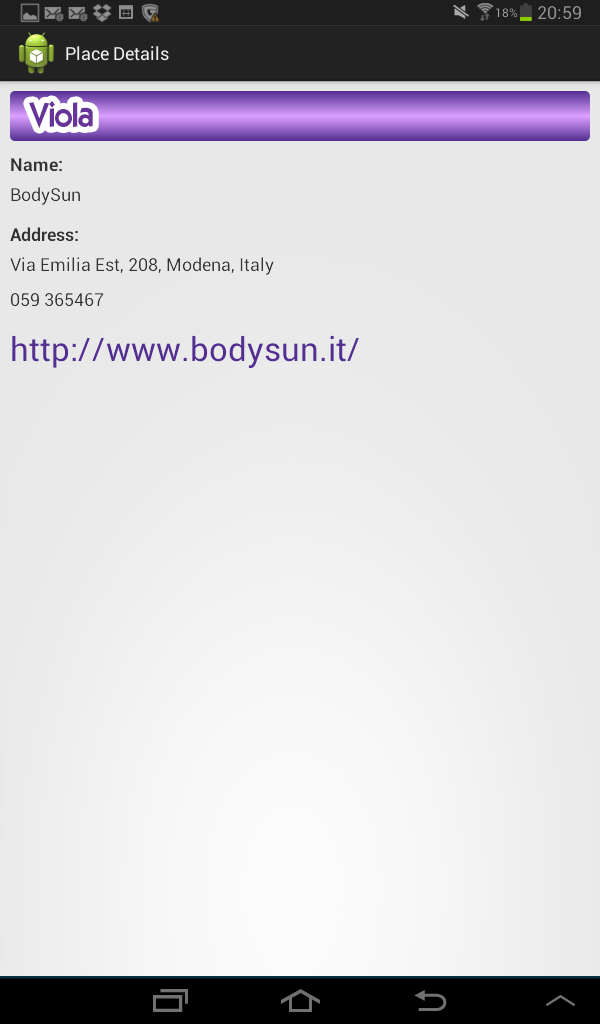 Punti di interesse
Gps
Wifi
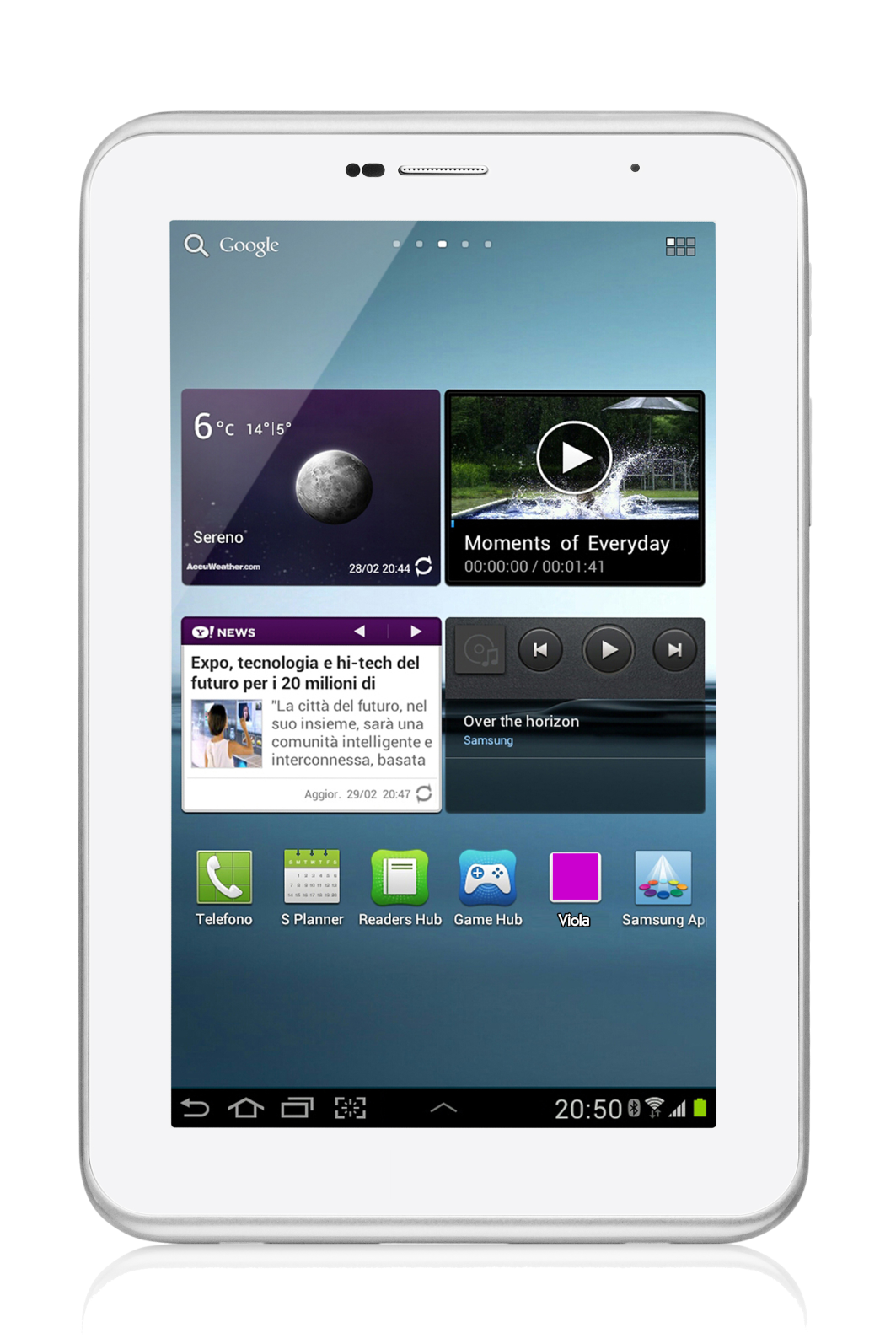 Around You
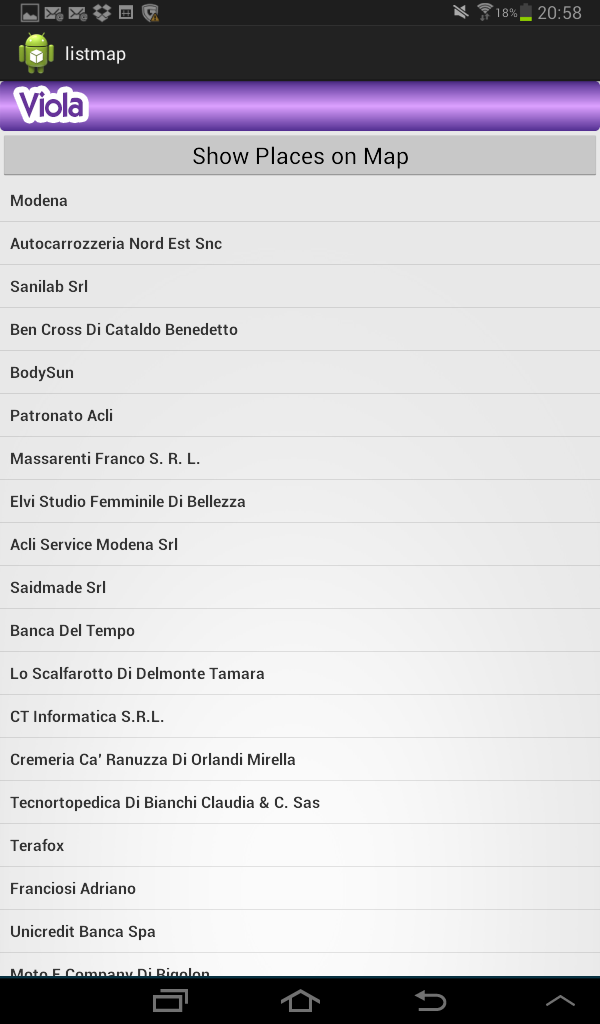 Punti di interesse
Gps
Wifi
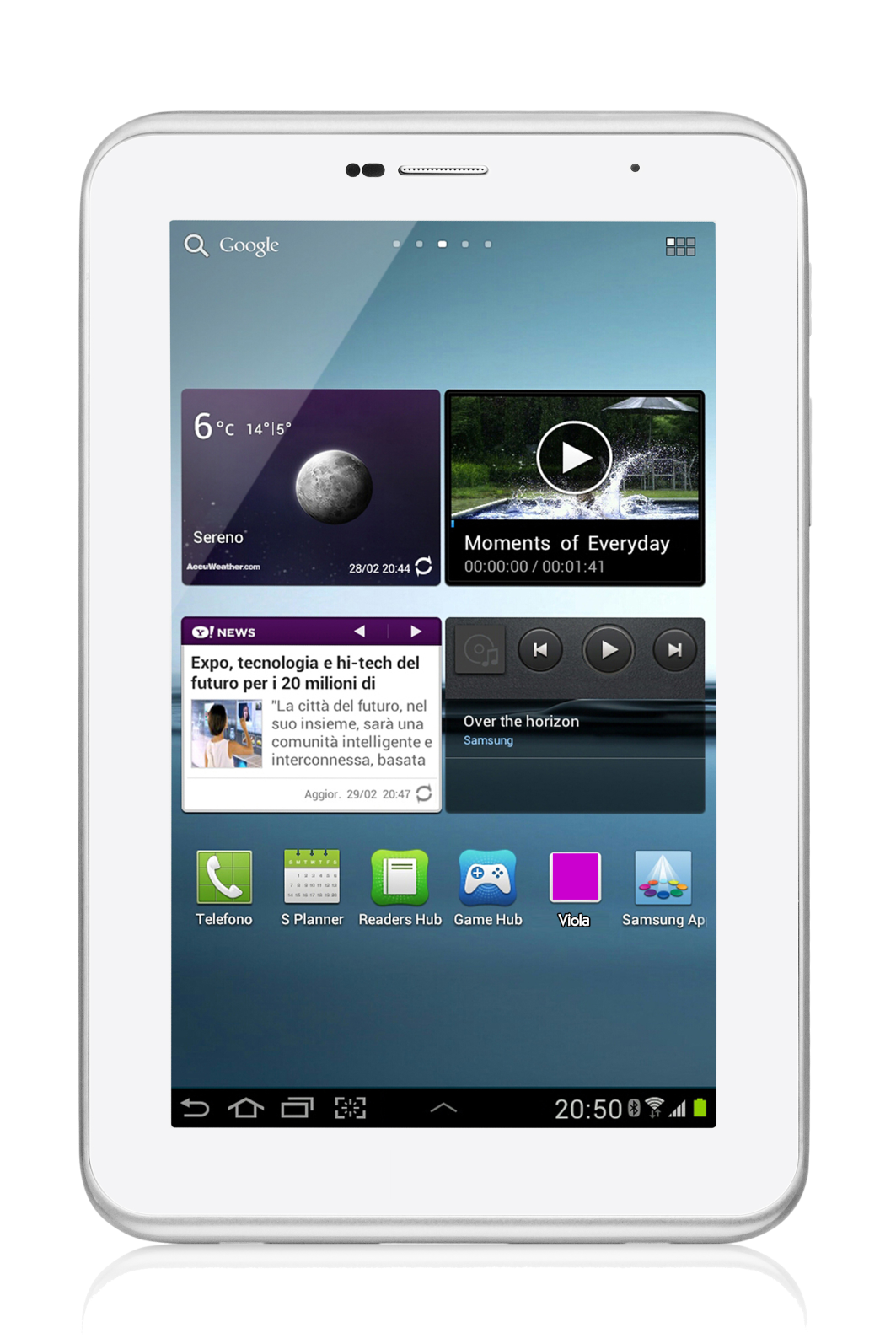 Mappa
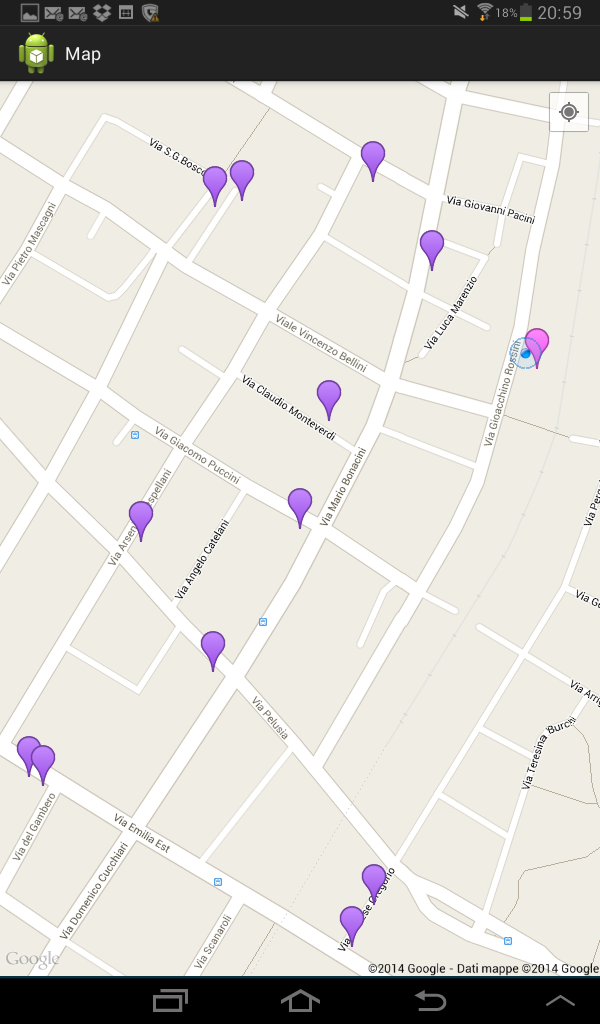 Google Maps v2
Google Services
Bussola
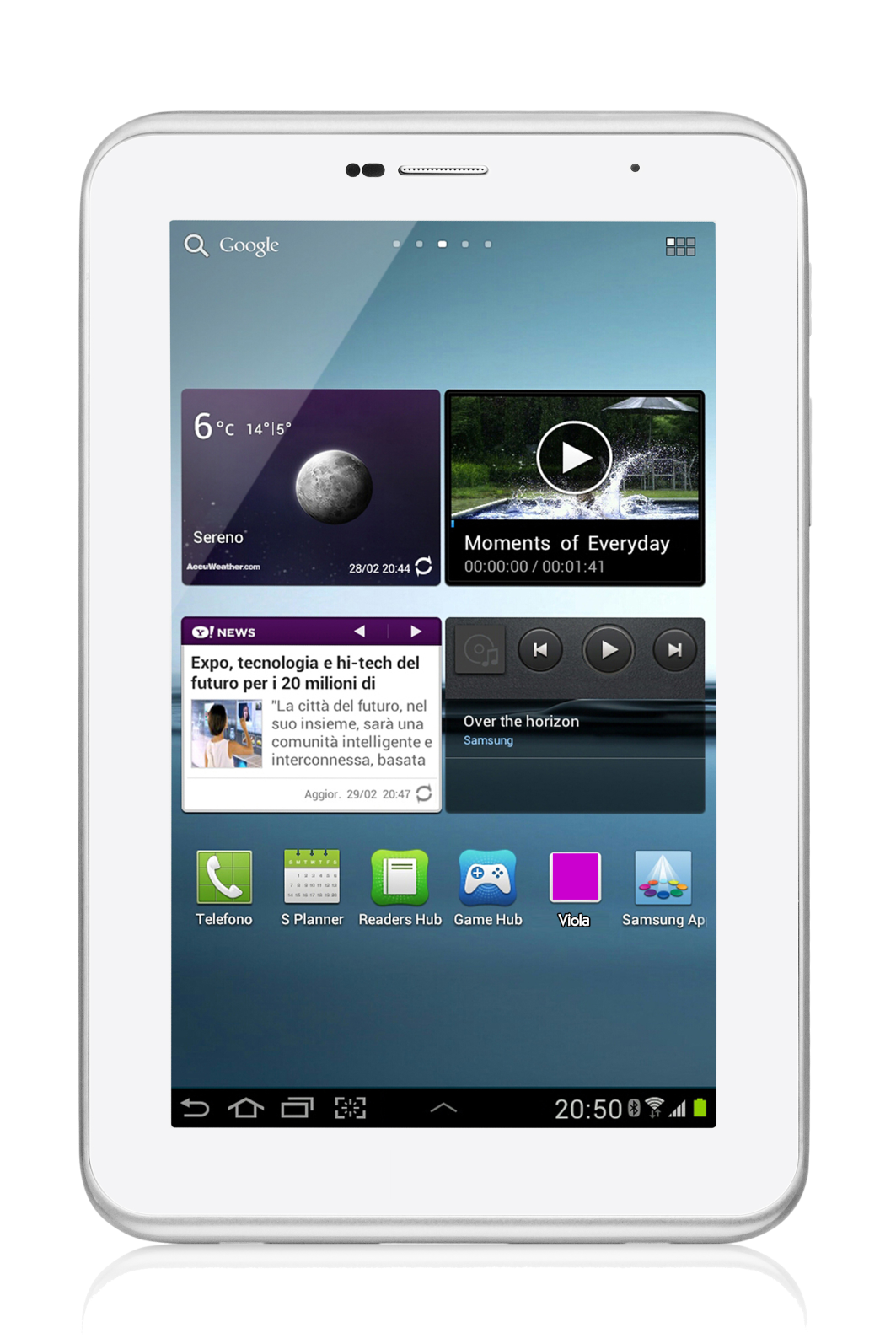 Mappa
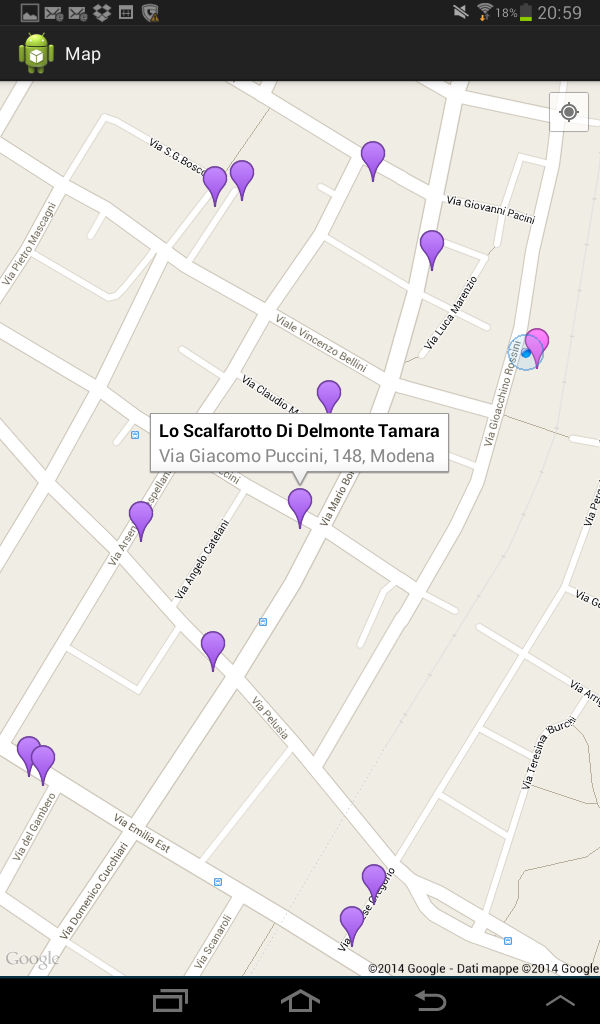 Google Maps v2
Google Services
Bussola
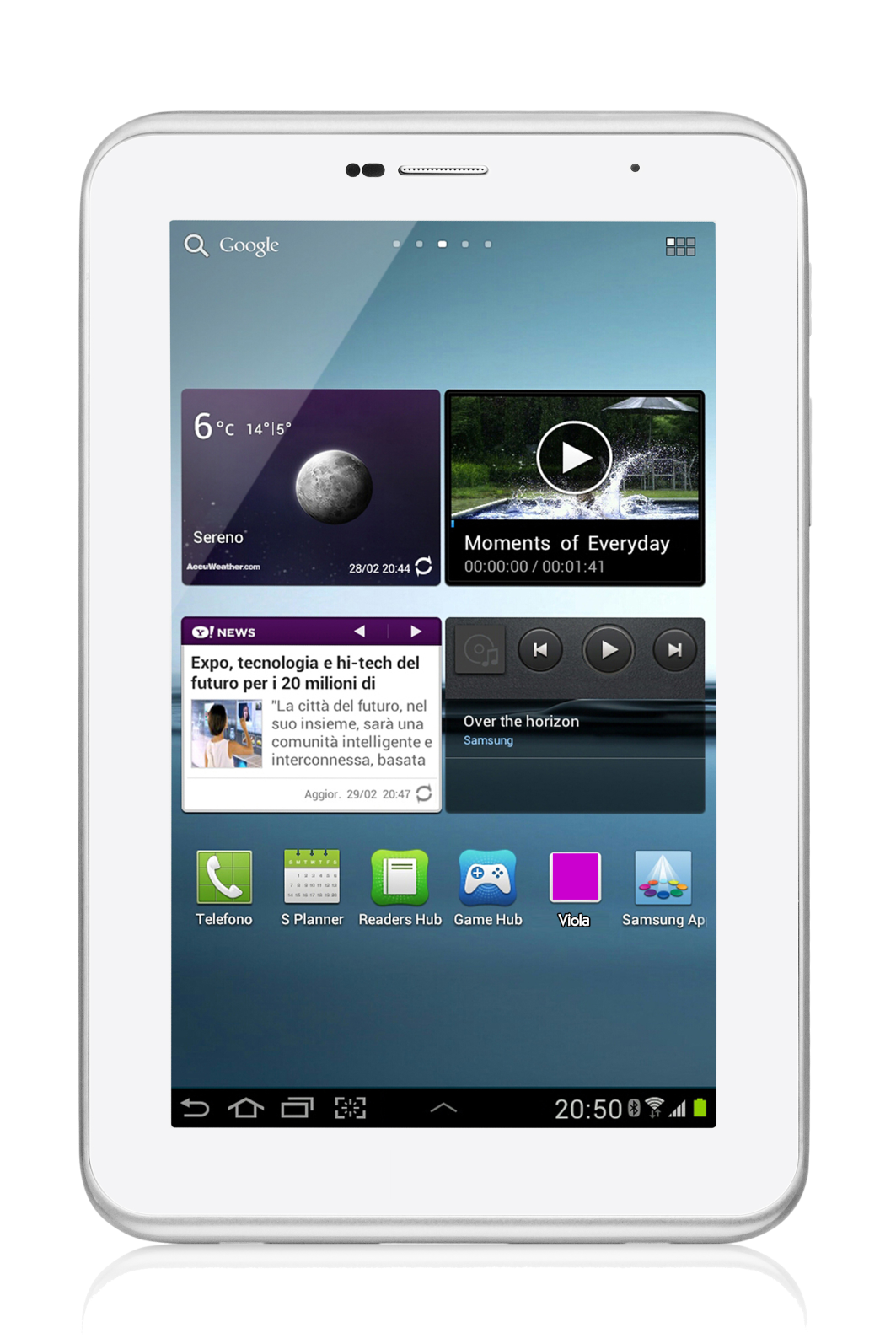 Grazie per l’attenzione
A cura di 
   Marco Orlando

Relatore 
   Prof.ssa  Sonia Bergamaschi